Q
RVO
Is retinal vein occlusion (RVO) an embolic condition?
1
A
RVO
Is retinal vein occlusion (RVO) an embolic condition?
No! (How would an embolism get to the venous side of the retinal vascular bed?)
2
Q
RVO
Is retinal vein occlusion (RVO) an embolic condition?
No! (How would an embolism get to the venous side of the retinal vascular bed?)

OK then, what is the mechanism underlying RVO?
3
A
RVO
Is retinal vein occlusion (RVO) an embolic condition?
No! (How would an embolism get to the venous side of the retinal vascular bed?)

OK then, what is the mechanism underlying RVO?
Thrombosis of the venous structure
4
Q
RVO
Is retinal vein occlusion (RVO) an embolic condition?
No! (How would an embolism get to the venous side of the retinal vascular bed?)

OK then, what is the mechanism underlying RVO?
Thrombosis of the venous structure
In CRVO, where does thrombosis typically occur?
At the lamina cribrosa, or just posterior to it

In BRVO, at what type of location does thrombosis typically occur?
At an A-V crossing point
5
A
RVO
Is retinal vein occlusion (RVO) an embolic condition?
No! (How would an embolism get to the venous side of the retinal vascular bed?)

OK then, what is the mechanism underlying RVO?
Thrombosis of the venous structure
In CRVO, where does thrombosis typically occur?
At the lamina cribrosa, or just posterior to it

In BRVO, at what type of location does thrombosis typically occur?
At an A-V crossing point
6
Q
RVO
Is retinal vein occlusion (RVO) an embolic condition?
No! (How would an embolism get to the venous side of the retinal vascular bed?)

OK then, what is the mechanism underlying RVO?
Thrombosis of the venous structure
In CRVO, where does thrombosis typically occur?
At the lamina cribrosa, or just posterior to it

In BRVO, at what type of location does thrombosis typically occur?
At an A-V crossing point
7
A
RVO
Is retinal vein occlusion (RVO) an embolic condition?
No! (How would an embolism get to the venous side of the retinal vascular bed?)

OK then, what is the mechanism underlying RVO?
Thrombosis of the venous structure
In CRVO, where does thrombosis typically occur?
At the lamina cribrosa, or just posterior to it

In BRVO, at what type of location does thrombosis typically occur?
At an A-V crossing point
8
Q
RVO
Is retinal vein occlusion (RVO) an embolic condition?
No! (How would an embolism get to the venous side of the retinal vascular bed?)

OK then, what is the mechanism underlying RVO?
Thrombosis of the venous structure
In CRVO, where does thrombosis typically occur?
At the lamina cribrosa, or just posterior to it

In BRVO, at what type of location does thrombosis typically occur?
At an A-V crossing point
What should you consider if a BRVO occurs at a non-crossing point?
9
Q/A
RVO
Is retinal vein occlusion (RVO) an embolic condition?
No! (How would an embolism get to the venous side of the retinal vascular bed?)

OK then, what is the mechanism underlying RVO?
Thrombosis of the venous structure
In CRVO, where does thrombosis typically occur?
At the lamina cribrosa, or just posterior to it

In BRVO, at what type of location does thrombosis typically occur?
At an A-V crossing point
What should you consider if a BRVO occurs at a non-crossing point?
You should consider whether the pt has some form of  inflammatory  condition
10
A
RVO
Is retinal vein occlusion (RVO) an embolic condition?
No! (How would an embolism get to the venous side of the retinal vascular bed?)

OK then, what is the mechanism underlying RVO?
Thrombosis of the venous structure
In CRVO, where does thrombosis typically occur?
At the lamina cribrosa, or just posterior to it

In BRVO, at what type of location does thrombosis typically occur?
At an A-V crossing point
What should you consider if a BRVO occurs at a non-crossing point?
You should consider whether the pt has some form of  inflammatory  condition
11
Q
RVO
Is retinal vein occlusion (RVO) an embolic condition?
No! (How would an embolism get to the venous side of the retinal vascular bed?)

OK then, what is the mechanism underlying RVO?
Thrombosis of the venous structure
In CRVO, where does thrombosis typically occur?
At the lamina cribrosa, or just posterior to it

In BRVO, at what type of location does thrombosis typically occur?
At an A-V crossing point
What should you consider if a BRVO occurs at a non-crossing point?
You should consider whether the pt has some form of  inflammatory  condition, eg, a  retinochoroiditis  or a  vasculitis
12
A
RVO
Is retinal vein occlusion (RVO) an embolic condition?
No! (How would an embolism get to the venous side of the retinal vascular bed?)

OK then, what is the mechanism underlying RVO?
Thrombosis of the venous structure
In CRVO, where does thrombosis typically occur?
At the lamina cribrosa, or just posterior to it

In BRVO, at what type of location does thrombosis typically occur?
At an A-V crossing point
What should you consider if a BRVO occurs at a non-crossing point?
You should consider whether the pt has some form of  inflammatory  condition, eg, a  retinochoroiditis  or a  vasculitis
13
Q
RVO
Is retinal vein occlusion (RVO) an embolic condition?
No! (How would an embolism get to the venous side of the retinal vascular bed?)

OK then, what is the mechanism underlying RVO?
Thrombosis of the venous structure

Do RVO pts tend to be vasculopaths?
14
A
RVO
Is retinal vein occlusion (RVO) an embolic condition?
No! (How would an embolism get to the venous side of the retinal vascular bed?)

OK then, what is the mechanism underlying RVO?
Thrombosis of the venous structure

Do RVO pts tend to be vasculopaths?
Yes. HTN is mos def a risk factor for all forms of RVO
15
Q
RVO
Is retinal vein occlusion (RVO) an embolic condition?
No! (How would an embolism get to the venous side of the retinal vascular bed?)

OK then, what is the mechanism underlying RVO?
Thrombosis of the venous structure

Do RVO pts tend to be vasculopaths?
Yes. HTN is mos def a risk factor for all forms of RVO
In a sense, HTN is a ‘double risk factor.’ What sense is being referred to here?
In the sense that not only is HTN itself a risk factor, but the treatment of HTN can also increase the risk of a RVO event

How might the tx of HTN be causative vis a vis an RVO?
Recumbent positioning during sleep increases retinal venous pressure. If this increased pressure is accompanied by a decrease in perfusion pressure,       the resulting venous stasis can lead to thrombus formation. For this reason,   BP management in RVO pts should be adjusted to avoid nocturnal hypotension.
16
A
RVO
Is retinal vein occlusion (RVO) an embolic condition?
No! (How would an embolism get to the venous side of the retinal vascular bed?)

OK then, what is the mechanism underlying RVO?
Thrombosis of the venous structure

Do RVO pts tend to be vasculopaths?
Yes. HTN is mos def a risk factor for all forms of RVO
In a sense, HTN is a ‘double risk factor.’ What sense is being referred to here?
In the sense that not only is HTN itself a risk factor, but the treatment of HTN can also increase the risk of a RVO event

How might the tx of HTN be causative vis a vis an RVO?
Recumbent positioning during sleep increases retinal venous pressure. If this increased pressure is accompanied by a decrease in perfusion pressure,       the resulting venous stasis can lead to thrombus formation. For this reason,   BP management in RVO pts should be adjusted to avoid nocturnal hypotension.
17
Q
RVO
Is retinal vein occlusion (RVO) an embolic condition?
No! (How would an embolism get to the venous side of the retinal vascular bed?)

OK then, what is the mechanism underlying RVO?
Thrombosis of the venous structure

Do RVO pts tend to be vasculopaths?
Yes. HTN is mos def a risk factor for all forms of RVO
In a sense, HTN is a ‘double risk factor.’ What sense is being referred to here?
In the sense that not only is HTN itself a risk factor, but the treatment of HTN can also increase the risk of a RVO event

How might the tx of HTN be causative vis a vis an RVO?
Recumbent positioning during sleep increases retinal venous pressure. If this increased pressure is accompanied by a decrease in perfusion pressure,       the resulting venous stasis can lead to thrombus formation. For this reason,   BP management in RVO pts should be adjusted to avoid nocturnal hypotension.
18
A
RVO
Is retinal vein occlusion (RVO) an embolic condition?
No! (How would an embolism get to the venous side of the retinal vascular bed?)

OK then, what is the mechanism underlying RVO?
Thrombosis of the venous structure

Do RVO pts tend to be vasculopaths?
Yes. HTN is mos def a risk factor for all forms of RVO
In a sense, HTN is a ‘double risk factor.’ What sense is being referred to here?
In the sense that not only is HTN itself a risk factor, but the treatment of HTN can also increase the risk of a RVO event

How might the tx of HTN be causative vis a vis an RVO?
Recumbent positioning during sleep increases retinal venous pressure. If this increased pressure is accompanied by a decrease in perfusion pressure,       the resulting venous stasis can lead to thrombus formation. For this reason,   BP management in RVO pts should be adjusted to avoid nocturnal hypotension.
19
A
RVO
Is retinal vein occlusion (RVO) an embolic condition?
No! (How would an embolism get to the venous side of the retinal vascular bed?)

OK then, what is the mechanism underlying RVO?
Thrombosis of the venous structure

Do RVO pts tend to be vasculopaths?
Yes. HTN is mos def a risk factor for all forms of RVO
In a sense, HTN is a ‘double risk factor.’ What sense is being referred to here?
In the sense that not only is HTN itself a risk factor, but the treatment of HTN can also increase the risk of a RVO event

How might the tx of HTN be causative vis a vis an RVO?
Recumbent positioning during sleep increases retinal venous pressure. If this increased pressure is accompanied by a decrease in perfusion pressure,       the resulting venous stasis can lead to thrombus formation. For this reason,   BP management in RVO pts should be adjusted to avoid nocturnal hypotension.
20
Q
RVO
Is retinal vein occlusion (RVO) an embolic condition?
No! (How would an embolism get to the venous side of the retinal vascular bed?)

OK then, what is the mechanism underlying RVO?
Thrombosis of the venous structure

Do RVO pts tend to be vasculopaths?
Yes. HTN is mos def a risk factor for all forms of RVO
What about diabetes—is it a risk factor for RVO?
The data are split on this, suggesting it is a risk factor for  central  RVO, but not for  branch  RVO
In a sense, HTN is a ‘double risk factor.’ What sense is being referred to here?
In the sense that not only is HTN itself a risk factor, but the treatment of HTN can also increase the risk of a RVO event

How might the tx of HTN be causative vis a vis an RVO?
Recumbent positioning during sleep increases retinal venous pressure. If this increased pressure is accompanied by a decrease in perfusion pressure,       the resulting venous stasis can lead to thrombus formation. For this reason,   BP management in RVO pts should be adjusted to avoid nocturnal hypotension.
21
Q/A
RVO
Is retinal vein occlusion (RVO) an embolic condition?
No! (How would an embolism get to the venous side of the retinal vascular bed?)

OK then, what is the mechanism underlying RVO?
Thrombosis of the venous structure

Do RVO pts tend to be vasculopaths?
Yes. HTN is mos def a risk factor for all forms of RVO
What about diabetes—is it a risk factor for RVO?
The data are split on this, suggesting it is a risk factor for  central  RVO, but not for  branch  RVO
central vs branch
central vs branch
In a sense, HTN is a ‘double risk factor.’ What sense is being referred to here?
In the sense that not only is HTN itself a risk factor, but the treatment of HTN can also increase the risk of a RVO event

How might the tx of HTN be causative vis a vis an RVO?
Recumbent positioning during sleep increases retinal venous pressure. If this increased pressure is accompanied by a decrease in perfusion pressure,       the resulting venous stasis can lead to thrombus formation. For this reason,   BP management in RVO pts should be adjusted to avoid nocturnal hypotension.
22
A
RVO
Is retinal vein occlusion (RVO) an embolic condition?
No! (How would an embolism get to the venous side of the retinal vascular bed?)

OK then, what is the mechanism underlying RVO?
Thrombosis of the venous structure

Do RVO pts tend to be vasculopaths?
Yes. HTN is mos def a risk factor for all forms of RVO
What about diabetes—is it a risk factor for RVO?
The data are split on this, suggesting it is a risk factor for  central  RVO, but not for  branch  RVO
In a sense, HTN is a ‘double risk factor.’ What sense is being referred to here?
In the sense that not only is HTN itself a risk factor, but the treatment of HTN can also increase the risk of a RVO event

How might the tx of HTN be causative vis a vis an RVO?
Recumbent positioning during sleep increases retinal venous pressure. If this increased pressure is accompanied by a decrease in perfusion pressure,       the resulting venous stasis can lead to thrombus formation. For this reason,   BP management in RVO pts should be adjusted to avoid nocturnal hypotension.
23
Q
RVO
Is retinal vein occlusion (RVO) an embolic condition?
No! (How would an embolism get to the venous side of the retinal vascular bed?)

OK then, what is the mechanism underlying RVO?
Thrombosis of the venous structure

Do RVO pts tend to be vasculopaths?
Yes. HTN is mos def a risk factor for all forms of RVO
Regarding RVO risk factors—may I introduce ‘the H’s.’ You know three already; what are the others?
--Hypertension
--High IOP (ie, OAG) 
--Hyperglycemia (in CRVO fer shur; not clear re BRVO)
--H
--H
What about diabetes—is it a risk factor for RVO?
The data are split on this, suggesting it is a risk factor for  central  RVO, but not for  branch  RVO
In a sense, HTN is a ‘double risk factor.’ What sense is being referred to here?
In the sense that not only is HTN itself a risk factor, but the treatment of HTN can also increase the risk of a RVO event

How might the tx of HTN be causative vis a vis an RVO?
Recumbent positioning during sleep increases retinal venous pressure. If this increased pressure is accompanied by a decrease in perfusion pressure,       the resulting venous stasis can lead to thrombus formation. For this reason,   BP management in RVO pts should be adjusted to avoid nocturnal hypotension.
24
A
RVO
Is retinal vein occlusion (RVO) an embolic condition?
No! (How would an embolism get to the venous side of the retinal vascular bed?)

OK then, what is the mechanism underlying RVO?
Thrombosis of the venous structure

Do RVO pts tend to be vasculopaths?
Yes. HTN is mos def a risk factor for all forms of RVO
Regarding RVO risk factors—may I introduce ‘the H’s.’ You know three already; what are the others?
--Hypertension
--High IOP (ie, OAG) 
--Hyperglycemia (in CRVO fer shur; not clear re BRVO)
--Hyperlipidemia
--Hypercoagulability
What about diabetes—is it a risk factor for RVO?
The data are split on this, suggesting it is a risk factor for  central  RVO, but not for  branch  RVO
In a sense, HTN is a ‘double risk factor.’ What sense is being referred to here?
In the sense that not only is HTN itself a risk factor, but the treatment of HTN can also increase the risk of a RVO event

How might the tx of HTN be causative vis a vis an RVO?
Recumbent positioning during sleep increases retinal venous pressure. If this increased pressure is accompanied by a decrease in perfusion pressure,       the resulting venous stasis can lead to thrombus formation. For this reason,   BP management in RVO pts should be adjusted to avoid nocturnal hypotension.
25
Q
RVO
Is retinal vein occlusion (RVO) an embolic condition?
No! (How would an embolism get to the venous side of the retinal vascular bed?)

OK then, what is the mechanism underlying RVO?
Thrombosis of the venous structure

Do RVO pts tend to be vasculopaths?
Yes. HTN is mos def a risk factor for all forms of RVO
Regarding RVO risk factors—may I introduce ‘the H’s.’ You know three already; what are the others?
--Hypertension
--High IOP (ie, OAG) 
--Hyperglycemia (in CRVO fer shur; not clear re BRVO)
--Hyperlipidemia
--Hypercoagulability
There’s another risk factor for BRVO that isn’t on this list. What is it?
Smoking
What about diabetes—is it a risk factor for RVO?
The data are split on this, suggesting it is a risk factor for  central  RVO, but not for  branch  RVO
In a sense, HTN is a ‘double risk factor.’ What sense is being referred to here?
In the sense that not only is HTN itself a risk factor, but the treatment of HTN can also increase the risk of a RVO event

How might the tx of HTN be causative vis a vis an RVO?
Recumbent positioning during sleep increases retinal venous pressure. If this increased pressure is accompanied by a decrease in perfusion pressure,       the resulting venous stasis can lead to thrombus formation. For this reason,   BP management in RVO pts should be adjusted to avoid nocturnal hypotension.
26
A
RVO
Is retinal vein occlusion (RVO) an embolic condition?
No! (How would an embolism get to the venous side of the retinal vascular bed?)

OK then, what is the mechanism underlying RVO?
Thrombosis of the venous structure

Do RVO pts tend to be vasculopaths?
Yes. HTN is mos def a risk factor for all forms of RVO
Regarding RVO risk factors—may I introduce ‘the H’s.’ You know three already; what are the others?
--Hypertension
--High IOP (ie, OAG) 
--Hyperglycemia (in CRVO fer shur; not clear re BRVO)
--Hyperlipidemia
--Hypercoagulability
There’s another risk factor for BRVO that isn’t on this list. What is it?
Smoking
What about diabetes—is it a risk factor for RVO?
The data are split on this, suggesting it is a risk factor for  central  RVO, but not for  branch  RVO
In a sense, HTN is a ‘double risk factor.’ What sense is being referred to here?
In the sense that not only is HTN itself a risk factor, but the treatment of HTN can also increase the risk of a RVO event

How might the tx of HTN be causative vis a vis an RVO?
Recumbent positioning during sleep increases retinal venous pressure. If this increased pressure is accompanied by a decrease in perfusion pressure,       the resulting venous stasis can lead to thrombus formation. For this reason,   BP management in RVO pts should be adjusted to avoid nocturnal hypotension.
27
Q
RVO
Is retinal vein occlusion (RVO) an embolic condition?
No! (How would an embolism get to the venous side of the retinal vascular bed?)

OK then, what is the mechanism underlying RVO?
Thrombosis of the venous structure

Do RVO pts tend to be vasculopaths?
Yes. HTN is mos def a risk factor for all forms of RVO
Regarding RVO risk factors—may I introduce ‘the H’s.’ You know three already; what are the others?
--Hypertension
--High IOP (ie, OAG) 
--Hyperglycemia (in CRVO fer shur; not clear re BRVO)
--Hyperlipidemia
--Hypercoagulability
What about diabetes—is it a risk factor for RVO?
The data are split on this, suggesting it is a risk factor for  central  RVO, but not for  branch  RVO
In a sense, HTN is a ‘double risk factor.’ What sense is being referred to here?
In the sense that not only is HTN itself a risk factor, but the treatment of HTN can also increase the risk of a RVO event

How might the tx of HTN be causative vis a vis an RVO?
Recumbent positioning during sleep increases retinal venous pressure. If this increased pressure is accompanied by a decrease in perfusion pressure,       the resulting venous stasis can lead to thrombus formation. For this reason,   BP management in RVO pts should be adjusted to avoid nocturnal hypotension.
All that being said, the Retina book emphasizes two risk factors for RVO. Which two? (Note: One of them is not on the list above.)
HTN and advancing age
28
A
RVO
Is retinal vein occlusion (RVO) an embolic condition?
No! (How would an embolism get to the venous side of the retinal vascular bed?)

OK then, what is the mechanism underlying RVO?
Thrombosis of the venous structure

Do RVO pts tend to be vasculopaths?
Yes. HTN is mos def a risk factor for all forms of RVO
Regarding RVO risk factors—may I introduce ‘the H’s.’ You know three already; what are the others?
--Hypertension
--High IOP (ie, OAG) 
--Hyperglycemia (in CRVO fer shur; not clear re BRVO)
--Hyperlipidemia
--Hypercoagulability
What about diabetes—is it a risk factor for RVO?
The data are split on this, suggesting it is a risk factor for  central  RVO, but not for  branch  RVO
In a sense, HTN is a ‘double risk factor.’ What sense is being referred to here?
In the sense that not only is HTN itself a risk factor, but the treatment of HTN can also increase the risk of a RVO event

How might the tx of HTN be causative vis a vis an RVO?
Recumbent positioning during sleep increases retinal venous pressure. If this increased pressure is accompanied by a decrease in perfusion pressure,       the resulting venous stasis can lead to thrombus formation. For this reason,   BP management in RVO pts should be adjusted to avoid nocturnal hypotension.
All that being said, the Retina book emphasizes two risk factors for RVO. Which two? (Note: One of them is not on the list above.)
HTN and advancing age
29
Q
RVO
Is retinal vein occlusion (RVO) an embolic condition?
No! (How would an embolism get to the venous side of the retinal vascular bed?)

OK then, what is the mechanism underlying RVO?
Thrombosis of the venous structure

Do RVO pts tend to be vasculopaths?
Yes. HTN is mos def a risk factor for all forms of RVO
Regarding RVO risk factors—may I introduce ‘the H’s.’ You know three already; what are the others?
--Hypertension
--High IOP (ie, OAG) 
--Hyperglycemia (in CRVO fer shur; not clear re BRVO)
--Hyperlipidemia
--Hypercoagulability
What about diabetes—is it a risk factor for RVO?
The data are split on this, suggesting it is a risk factor for  central  RVO, but not for  branch  RVO
In a sense, HTN is a ‘double risk factor.’ What sense is being referred to here?
In the sense that not only is HTN itself a risk factor, but the treatment of HTN can also increase the risk of a RVO event

How might the tx of HTN be causative vis a vis an RVO?
Recumbent positioning during sleep increases retinal venous pressure. If this increased pressure is accompanied by a decrease in perfusion pressure,       the resulting venous stasis can lead to thrombus formation. For this reason,   BP management in RVO pts should be adjusted to avoid nocturnal hypotension.
All that being said, the Retina book emphasizes two risk factors for RVO. Which two? (Note: One of them is not on the list above.)
HTN and advancing age
Which one factor is the strongest for CRVO?
Age. Over  90%  of CRVO pts are older than  50.
30
Q/A
RVO
Is retinal vein occlusion (RVO) an embolic condition?
No! (How would an embolism get to the venous side of the retinal vascular bed?)

OK then, what is the mechanism underlying RVO?
Thrombosis of the venous structure

Do RVO pts tend to be vasculopaths?
Yes. HTN is mos def a risk factor for all forms of RVO
Regarding RVO risk factors—may I introduce ‘the H’s.’ You know three already; what are the others?
--Hypertension
--High IOP (ie, OAG) 
--Hyperglycemia (in CRVO fer shur; not clear re BRVO)
--Hyperlipidemia
--Hypercoagulability
What about diabetes—is it a risk factor for RVO?
The data are split on this, suggesting it is a risk factor for  central  RVO, but not for  branch  RVO
In a sense, HTN is a ‘double risk factor.’ What sense is being referred to here?
In the sense that not only is HTN itself a risk factor, but the treatment of HTN can also increase the risk of a RVO event

How might the tx of HTN be causative vis a vis an RVO?
Recumbent positioning during sleep increases retinal venous pressure. If this increased pressure is accompanied by a decrease in perfusion pressure,       the resulting venous stasis can lead to thrombus formation. For this reason,   BP management in RVO pts should be adjusted to avoid nocturnal hypotension.
All that being said, the Retina book emphasizes two risk factors for RVO. Which two? (Note: One of them is not on the list above.)
HTN and advancing age
Which one factor is the strongest for CRVO?
Age. Over  90%  of CRVO pts are older than  50.
#
%
31
A
RVO
Is retinal vein occlusion (RVO) an embolic condition?
No! (How would an embolism get to the venous side of the retinal vascular bed?)

OK then, what is the mechanism underlying RVO?
Thrombosis of the venous structure

Do RVO pts tend to be vasculopaths?
Yes. HTN is mos def a risk factor for all forms of RVO
Regarding RVO risk factors—may I introduce ‘the H’s.’ You know three already; what are the others?
--Hypertension
--High IOP (ie, OAG) 
--Hyperglycemia (in CRVO fer shur; not clear re BRVO)
--Hyperlipidemia
--Hypercoagulability
What about diabetes—is it a risk factor for RVO?
The data are split on this, suggesting it is a risk factor for  central  RVO, but not for  branch  RVO
In a sense, HTN is a ‘double risk factor.’ What sense is being referred to here?
In the sense that not only is HTN itself a risk factor, but the treatment of HTN can also increase the risk of a RVO event

How might the tx of HTN be causative vis a vis an RVO?
Recumbent positioning during sleep increases retinal venous pressure. If this increased pressure is accompanied by a decrease in perfusion pressure,       the resulting venous stasis can lead to thrombus formation. For this reason,   BP management in RVO pts should be adjusted to avoid nocturnal hypotension.
All that being said, the Retina book emphasizes two risk factors for RVO. Which two? (Note: One of them is not on the list above.)
HTN and advancing age
Which one factor is the strongest for CRVO?
Age. Over  90%  of CRVO pts are older than  50!
32
Q
RVO
Is retinal vein occlusion (RVO) an embolic condition?
No! (How would an embolism get to the venous side of the retinal vascular bed?)

OK then, what is the mechanism underlying RVO?
Thrombosis of the venous structure

Do RVO pts tend to be vasculopaths?
Yes. HTN is mos def a risk factor for all forms of RVO

What role does vasculopathy play in the genesis of a RVO?
33
A
RVO
Is retinal vein occlusion (RVO) an embolic condition?
No! (How would an embolism get to the venous side of the retinal vascular bed?)

OK then, what is the mechanism underlying RVO?
Thrombosis of the venous structure

Do RVO pts tend to be vasculopaths?
Yes. HTN is mos def a risk factor for all forms of RVO

What role does vasculopathy play in the genesis of a RVO?
Vasculopathy contributes to the development of atherosclerotic dz. And it’s atherosclerotic changes to retinal arterial vessels that cause them to impinge upon and compress adjacent venous vessels.
34
A
RVO
Is retinal vein occlusion (RVO) an embolic condition?
No! (How would an embolism get to the venous side of the retinal vascular bed?)

OK then, what is the mechanism underlying RVO?
Thrombosis of the venous structure

Do RVO pts tend to be vasculopaths?
Yes. HTN is mos def a risk factor for all forms of RVO

What role does vasculopathy play in the genesis of a RVO?
Vasculopathy contributes to the development of atherosclerotic dz. And it’s atherosclerotic changes to retinal arterial vessels that cause them to impinge upon and compress adjacent venous vessels. Impingement impedes blood flow through the venous vessel, as well as damages its endothelial cells. The combination of endothelial damage and impeded blood flow initiates the clotting cascade, the result being formation of a thrombus.
35
Q
RVO
Is retinal vein occlusion (RVO) an embolic condition?
No! (How would an embolism get to the venous side of the retinal vascular bed?)

OK then, what is the mechanism underlying RVO?
Thrombosis of the venous structure

Do RVO pts tend to be vasculopaths?
Yes. HTN is mos def a risk factor for all forms of RVO

What role does vasculopathy play in the genesis of a RVO?
Vasculopathy contributes to the development of atherosclerotic dz. And it’s atherosclerotic changes to retinal arterial vessels that cause them to impinge upon and compress adjacent venous vessels. Impingement impedes blood flow through the venous vessel, as well as damages its endothelial cells. The combination of endothelial damage and impeded blood flow initiates the clotting cascade, the result being formation of a thrombus.

What two DFE findings are the hallmark of an RVO event?
--
--
36
A
RVO
Is retinal vein occlusion (RVO) an embolic condition?
No! (How would an embolism get to the venous side of the retinal vascular bed?)

OK then, what is the mechanism underlying RVO?
Thrombosis of the venous structure

Do RVO pts tend to be vasculopaths?
Yes. HTN is mos def a risk factor for all forms of RVO

What role does vasculopathy play in the genesis of a RVO?
Vasculopathy contributes to the development of atherosclerotic dz. And it’s atherosclerotic changes to retinal arterial vessels that cause them to impinge upon and compress adjacent venous vessels. Impingement impedes blood flow through the venous vessel, as well as damages its endothelial cells. The combination of endothelial damage and impeded blood flow initiates the clotting cascade, the result being formation of a thrombus.

What two DFE findings are the hallmark of an RVO event?
--Intraretinal hemorrhages
--Tortuosity of the involved retinal vasculature
37
RVO
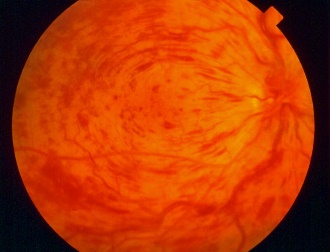 CRVO: Tortuous veins; retinal hemorrhages
Q
RVO
Is retinal vein occlusion (RVO) an embolic condition?
No! (How would an embolism get to the venous side of the retinal vascular bed?)

OK then, what is the mechanism underlying RVO?
Thrombosis of the venous structure

Do RVO pts tend to be vasculopaths?
Yes. HTN is mos def a risk factor for all forms of RVO

What role does vasculopathy play in the genesis of a RVO?
Vasculopathy contributes to the development of atherosclerotic dz. And it’s atherosclerotic changes to retinal arterial vessels that cause them to impinge upon and compress adjacent venous vessels. Impingement impedes blood flow through the venous vessel, as well as damages its endothelial cells. The combination of endothelial damage and impeded blood flow initiates the clotting cascade, the result being formation of a thrombus.

What two DFE findings are the hallmark of an RVO event?
--Intraretinal hemorrhages
--Tortuosity of the involved retinal vasculature
In BRVO, the retinal findings are limited to a single quadrant. Which quadrant is most likely to be involved?
The superotemporal quad
39
A
RVO
Is retinal vein occlusion (RVO) an embolic condition?
No! (How would an embolism get to the venous side of the retinal vascular bed?)

OK then, what is the mechanism underlying RVO?
Thrombosis of the venous structure

Do RVO pts tend to be vasculopaths?
Yes. HTN is mos def a risk factor for all forms of RVO

What role does vasculopathy play in the genesis of a RVO?
Vasculopathy contributes to the development of atherosclerotic dz. And it’s atherosclerotic changes to retinal arterial vessels that cause them to impinge upon and compress adjacent venous vessels. Impingement impedes blood flow through the venous vessel, as well as damages its endothelial cells. The combination of endothelial damage and impeded blood flow initiates the clotting cascade, the result being formation of a thrombus.

What two DFE findings are the hallmark of an RVO event?
--Intraretinal hemorrhages
--Tortuosity of the involved retinal vasculature
In BRVO, the retinal findings are limited to a single quadrant. Which quadrant is most likely to be involved?
The superotemporal
40
RVO
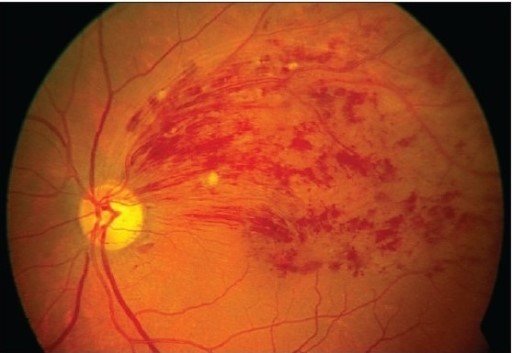 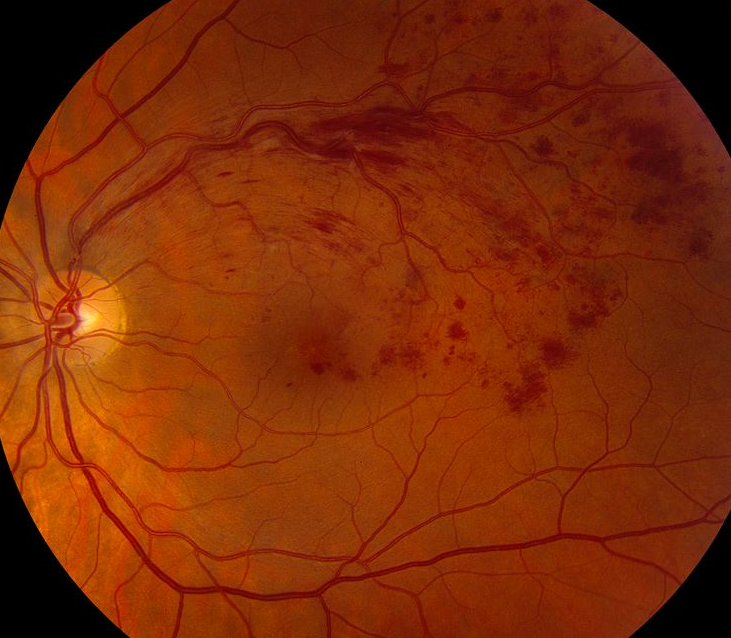 BRVO in the S-T quad
Q
RVO
Is retinal vein occlusion (RVO) an embolic condition?
No! (How would an embolism get to the venous side of the retinal vascular bed?)

OK then, what is the mechanism underlying RVO?
Thrombosis of the venous structure

Do RVO pts tend to be vasculopaths?
Yes. HTN is mos def a risk factor for all forms of RVO

What role does vasculopathy play in the genesis of a RVO?
Vasculopathy contributes to the development of atherosclerotic dz. And it’s atherosclerotic changes to retinal arterial vessels that cause them to impinge upon and compress adjacent venous vessels. Impingement impedes blood flow through the venous vessel, as well as damages its endothelial cells. The combination of endothelial damage and impeded blood flow initiates the clotting cascade, the result being formation of a thrombus.

What two DFE findings are the hallmark of an RVO event?
--Intraretinal hemorrhages
--Tortuosity of the involved retinal vasculature

What modality is the ‘mainstay treatment’ for RVO, per the Retina book?
42
A
RVO
Is retinal vein occlusion (RVO) an embolic condition?
No! (How would an embolism get to the venous side of the retinal vascular bed?)

OK then, what is the mechanism underlying RVO?
Thrombosis of the venous structure

Do RVO pts tend to be vasculopaths?
Yes. HTN is mos def a risk factor for all forms of RVO

What role does vasculopathy play in the genesis of a RVO?
Vasculopathy contributes to the development of atherosclerotic dz. And it’s atherosclerotic changes to retinal arterial vessels that cause them to impinge upon and compress adjacent venous vessels. Impingement impedes blood flow through the venous vessel, as well as damages its endothelial cells. The combination of endothelial damage and impeded blood flow initiates the clotting cascade, the result being formation of a thrombus.

What two DFE findings are the hallmark of an RVO event?
--Intraretinal hemorrhages
--Tortuosity of the involved retinal vasculature

What modality is the ‘mainstay treatment’ for RVO, per the Retina book?
Intravitreal injection of anti-VEGF meds
43
RVO
Is retinal vein occlusion (RVO) an embolic condition?
No! (How would an embolism get to the venous side of the retinal vascular bed?)

OK then, what is the mechanism underlying RVO?
Thrombosis of the venous structure

Do RVO pts tend to be vasculopaths?
Yes. HTN is mos def a risk factor for all forms of RVO

What role does vasculopathy play in the genesis of a RVO?
Vasculopathy contributes to the development of atherosclerotic dz. And it’s atherosclerotic changes to retinal arterial vessels that cause them to impinge upon and compress adjacent venous vessels. Impingement impedes blood flow through the venous vessel, as well as damages its endothelial cells. The combination of endothelial damage and impeded blood flow initiates the clotting cascade, the result being formation of a thrombus.

What two DFE findings are the hallmark of an RVO event?
--Intraretinal hemorrhages
--Tortuosity of the involved retinal vasculature

What modality is the ‘mainstay treatment’ for RVO, per the Retina book?
Intravitreal injection of anti-VEGF meds
Next we will look more closely at BRVO
44
Q
RVO
B
In the present context, what does BVOS stand for?
45
A
RVO
B
In the present context, what does BVOS stand for?
Branch Vein Occlusion Study, a major clinical trial regarding BRVO mgmt
46
Q
RVO
B
In the present context, what does BVOS stand for?
Branch Vein Occlusion Study, a major clinical trial regarding BRVO mgmt

What three questions did the BVOS seek to answer?
1) If a BRVO eye has neovascularization, will scatter photocoagulation
    prevent vitreous hemorrhage?
2) If a BRVO does not have neo, will scatter photocoagulation prevent it?
3)
47
A
RVO
B
In the present context, what does BVOS stand for?
Branch Vein Occlusion Study, a major clinical trial regarding BRVO mgmt

What three questions did the BVOS seek to answer?
1) If a BRVO eye has neovascularization, will scatter photocoagulation
    prevent vitreous hemorrhage?
2) If a BRVO does not have neo, will scatter photocoagulation prevent it?
3) If macular edema is present, will macular laser improve it?
48
Q
RVO
B
In the present context, what does BVOS stand for?
Branch Vein Occlusion Study, a major clinical trial regarding BRVO mgmt

What three questions did the BVOS seek to answer?
1) If a BRVO eye has neovascularization, will scatter photocoagulation
    prevent vitreous hemorrhage?
2) If a BRVO does not have neo, will scatter photocoagulation prevent it?
3) If macular edema is present, will macular laser improve it?

There’s an obvious question that the BVOS did not ask—what is it?
49
A
RVO
B
In the present context, what does BVOS stand for?
Branch Vein Occlusion Study, a major clinical trial regarding BRVO mgmt

What three questions did the BVOS seek to answer?
1) If a BRVO eye has neovascularization, will scatter photocoagulation
    prevent vitreous hemorrhage?
2) If a BRVO does not have neo, will scatter photocoagulation prevent it?
3) If macular edema is present, will macular laser improve it?

There’s an obvious question that the BVOS did not ask—what is it?
‘Are intravitreal anti-VEGF agents safe and effective in managing BRVO?’
50
Q
RVO
B
In the present context, what does BVOS stand for?
Branch Vein Occlusion Study, a major clinical trial regarding BRVO mgmt

What three questions did the BVOS seek to answer?
1) If a BRVO eye has neovascularization, will scatter photocoagulation
    prevent vitreous hemorrhage?
2) If a BRVO does not have neo, will scatter photocoagulation prevent it?
3) If macular edema is present, will macular laser improve it?

There’s an obvious question that the BVOS did not ask—what is it?
‘Are intravitreal anti-VEGF agents safe and effective in managing BRVO?’

Why didn’t the BVOS address the use of these agents?
51
A
RVO
B
In the present context, what does BVOS stand for?
Branch Vein Occlusion Study, a major clinical trial regarding BRVO mgmt

What three questions did the BVOS seek to answer?
1) If a BRVO eye has neovascularization, will scatter photocoagulation
    prevent vitreous hemorrhage?
2) If a BRVO does not have neo, will scatter photocoagulation prevent it?
3) If macular edema is present, will macular laser improve it?

There’s an obvious question that the BVOS did not ask—what is it?
‘Are intravitreal anti-VEGF agents safe and effective in managing BRVO?’

Why didn’t the BVOS address the use of these agents?
Because their use wasn’t even a gleam in Dr Flynn’s eye when the BVOS was performed. (To be clear, I’m referring here to Harry Flynn, not myself. And no relation, if you’re wondering.)
52
RVO
B
In the present context, what does BVOS stand for?
Branch Vein Occlusion Study, a major clinical trial regarding BRVO mgmt

What three questions did the BVOS seek to answer?
1) If a BRVO eye has neovascularization, will scatter photocoagulation
    prevent vitreous hemorrhage?
2) If a BRVO does not have neo, will scatter photocoagulation prevent it?
3) If macular edema is present, will macular laser improve it?

There’s an obvious question that the BVOS did not ask—what is it?
‘Are intravitreal anti-VEGF agents safe and effective in managing BRVO?’

Why didn’t the BVOS address the use of these agents?
Because their use wasn’t even a gleam in Dr Flynn’s eye when the BVOS was performed. (To be clear, I’m referring here to Harry Flynn, not myself. And no relation, if you’re wondering.)
Note: Because the Retina book runs through the BVOS findings/recs re laser tx for macular edema after BRVO, we will do the same. However, bear in mind that, as just stated, pharmacologic tx is currently considered first-line!
53
RVO
B
In the present context, what does BVOS stand for?
Branch Vein Occlusion Study, a major clinical trial regarding BRVO mgmt

What three questions did the BVOS seek to answer?
1) If a BRVO eye has neovascularization, will scatter photocoagulation
    prevent vitreous hemorrhage?
2) If a BRVO does not have neo, will scatter photocoagulation prevent it?
3) If macular edema is present, will macular laser improve it?

There’s an obvious question that the BVOS did not ask—what is it?
‘Are intravitreal anti-VEGF agents safe and effective in managing BRVO?’

Why didn’t the BVOS address the use of these agents?
Because their use wasn’t even a gleam in Dr Flynn’s eye when the BVOS was performed. (To be clear, I’m referring here to Harry Flynn, not myself. And no relation, if you’re wondering.)
Note: Because the Retina book runs through the BVOS findings/recs re laser tx for macular edema after BRVO, we will do the same. However, bear in mind that, as just stated, pharmacologic tx is currently considered first-line!
54
Q
RVO
B
BVOS recs re macular edema after BRVO:
Wait 3 months for spontaneous resolution
length of time
55
A
RVO
B
BVOS recs re macular edema after BRVO:
Wait 3 months for spontaneous resolution
56
RVO
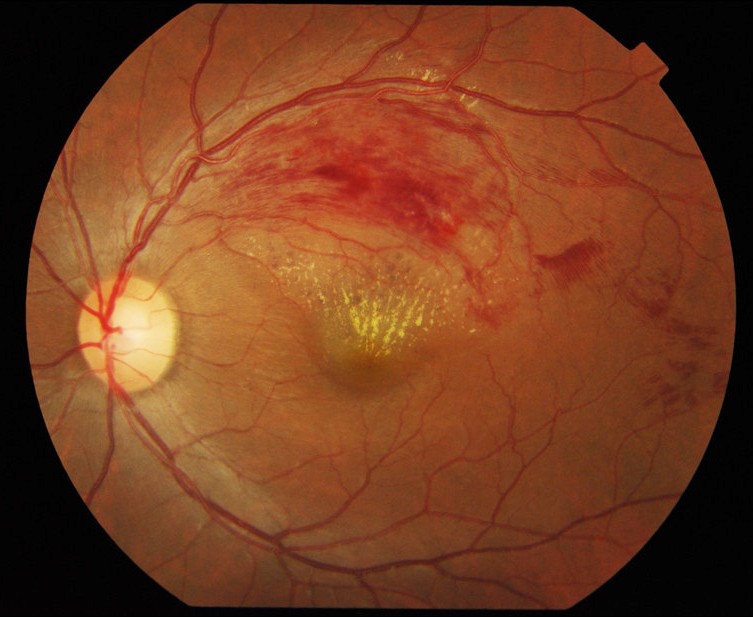 Macular edema after BRVO
RVO
B
BVOS recs re macular edema after BRVO:
Wait 3 months for spontaneous resolution
Apropos of what we just noted: We don’t wait 3 months hoping for spontaneous resolution any more. Rather, treat (pharmacologically) ME after BRVO immediately!
58
Q
RVO
B
BVOS recs re macular edema after BRVO:
Wait 3 months for spontaneous resolution
Perform grid macular laser (GML) if:
VA is 20/40 to 20/200, and…
Snellen
Snellen
59
A
RVO
B
BVOS recs re macular edema after BRVO:
Wait 3 months for spontaneous resolution
Perform grid macular laser (GML) if:
VA is 20/40 to 20/200, and…
60
Q
RVO
B
BVOS recs re macular edema after BRVO:
Wait 3 months for spontaneous resolution
Perform grid macular laser (GML) if:
VA is 20/40 to 20/200, and…
FA reveals no foveal ischemia
two words
61
A
RVO
B
BVOS recs re macular edema after BRVO:
Wait 3 months for spontaneous resolution
Perform grid macular laser (GML) if:
VA is 20/40 to 20/200, and…
FA reveals no foveal ischemia
62
Q
RVO
B
BVOS recs re macular edema after BRVO:
Wait 3 months for spontaneous resolution
Perform grid macular laser (GML) if:
VA is 20/40 to 20/200, and…
FA reveals no foveal ischemia
Per the BVOS, patients treated with GML are:
twice as likely to gain 2 lines of VA, and
?Gain VA? Not lose VA?
63
A
RVO
B
BVOS recs re macular edema after BRVO:
Wait 3 months for spontaneous resolution
Perform grid macular laser (GML) if:
VA is 20/40 to 20/200, and…
FA reveals no foveal ischemia
Per the BVOS, patients treated with GML are:
twice as likely to gain 2 lines of VA, and
64
Q
RVO
B
BVOS recs re macular edema after BRVO:
Wait 3 months for spontaneous resolution
Perform grid macular laser (GML) if:
VA is 20/40 to 20/200, and…
FA reveals no foveal ischemia
Per the BVOS, patients treated with GML are:
twice as likely to gain 2 lines of VA, and
twice as likely to have a final VA ≥ 20/40
Snellen
65
A
RVO
B
BVOS recs re macular edema after BRVO:
Wait 3 months for spontaneous resolution
Perform grid macular laser (GML) if:
VA is 20/40 to 20/200, and…
FA reveals no foveal ischemia
Per the BVOS, patients treated with GML are:
twice as likely to gain 2 lines of VA, and
twice as likely to have a final VA ≥ 20/40
66
Q
RVO
B
BVOS recs re macular edema after BRVO:
Wait 3 months for spontaneous resolution
Perform grid macular laser (GML) if:
VA is 20/40 to 20/200, and…
FA reveals no foveal ischemia
Per the BVOS, patients treated with GML are:
twice as likely to gain 2 lines of VA, and
twice as likely to have a final VA ≥ 20/40
Re eyes with neovascularization after BRVO…
Scatter photocoagulation reduces the risk of vitreous hemorrhage by 50%
%
67
A
RVO
B
BVOS recs re macular edema after BRVO:
Wait 3 months for spontaneous resolution
Perform grid macular laser (GML) if:
VA is 20/40 to 20/200, and…
FA reveals no foveal ischemia
Per the BVOS, patients treated with GML are:
twice as likely to gain 2 lines of VA, and
twice as likely to have a final VA ≥ 20/40
Re eyes with neovascularization after BRVO…
Scatter photocoagulation reduces the risk of vitreous hemorrhage by 50%
68
Q
RVO
B
To what area/aspect of the retina should scatter laser be applied?
To areas of capillary nonperfusion

Speaking of capillary nonperfusion…Per the BVOS, what finding put a BRVO eye at risk for developing neo?
The presence of “extensive retinal ischemia”

How did the BVOS define ‘extensive’ in this regard?
It was defined as an area of nonperfusion  5  or more DDs in size

Again per the BVOS: What proportion of eyes with extensive retinal ischemia went on the develop neo?
A little over a third

Finally, and yet again per the BVOS: What proportion of eyes that developed neo went on to have a vitreous hemorrhage?
Most—at least  60% , and perhaps as many as  90%
BVOS recs re macular edema after BRVO:
Wait 3 months for spontaneous resolution
Perform grid macular laser (GML) if:
VA is 20/40 to 20/200, and…
FA reveals no foveal ischemia
Per the BVOS, patients treated with GML are:
twice as likely to gain 2 lines of VA, and
twice as likely to have a final VA ≥ 20/40
Re eyes with neovascularization after BRVO…
Scatter photocoagulation reduces the risk of vitreous hemorrhage by 50%
69
A
RVO
B
To what area/aspect of the retina should scatter laser be applied?
To areas of capillary nonperfusion

Speaking of capillary nonperfusion…Per the BVOS, what finding put a BRVO eye at risk for developing neo?
The presence of “extensive retinal ischemia”

How did the BVOS define ‘extensive’ in this regard?
It was defined as an area of nonperfusion  5  or more DDs in size

Again per the BVOS: What proportion of eyes with extensive retinal ischemia went on the develop neo?
A little over a third

Finally, and yet again per the BVOS: What proportion of eyes that developed neo went on to have a vitreous hemorrhage?
Most—at least  60% , and perhaps as many as  90%
BVOS recs re macular edema after BRVO:
Wait 3 months for spontaneous resolution
Perform grid macular laser (GML) if:
VA is 20/40 to 20/200, and…
FA reveals no foveal ischemia
Per the BVOS, patients treated with GML are:
twice as likely to gain 2 lines of VA, and
twice as likely to have a final VA ≥ 20/40
Re eyes with neovascularization after BRVO…
Scatter photocoagulation reduces the risk of vitreous hemorrhage by 50%
70
RVO
B
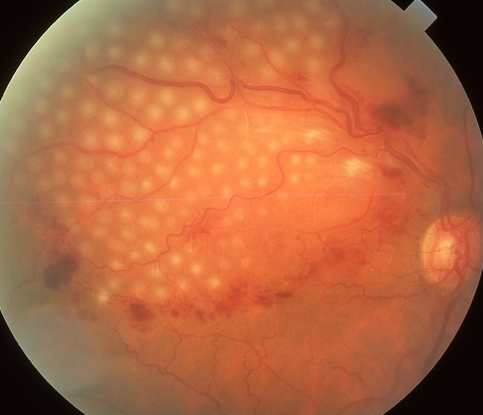 BRVO: Scatter laser scars
Q
RVO
B
To what area/aspect of the retina should scatter laser be applied?
To areas of capillary nonperfusion

Speaking of capillary nonperfusion…Per the BVOS, what finding put a BRVO eye at risk for developing neo?
The presence of “extensive retinal ischemia”

How did the BVOS define ‘extensive’ in this regard?
It was defined as an area of nonperfusion  5  or more DDs in size

Again per the BVOS: What proportion of eyes with extensive retinal ischemia went on the develop neo?
A little over a third

Finally, and yet again per the BVOS: What proportion of eyes that developed neo went on to have a vitreous hemorrhage?
Most—at least  60% , and perhaps as many as  90%
BVOS recs re macular edema after BRVO:
Wait 3 months for spontaneous resolution
Perform grid macular laser (GML) if:
VA is 20/40 to 20/200, and…
FA reveals no foveal ischemia
Per the BVOS, patients treated with GML are:
twice as likely to gain 2 lines of VA, and
twice as likely to have a final VA ≥ 20/40
Re eyes with neovascularization after BRVO…
Scatter photocoagulation reduces the risk of vitreous hemorrhage by 50%
72
A
RVO
B
To what area/aspect of the retina should scatter laser be applied?
To areas of capillary nonperfusion

Speaking of capillary nonperfusion…Per the BVOS, what finding put a BRVO eye at risk for developing neo?
The presence of “extensive retinal ischemia”

How did the BVOS define ‘extensive’ in this regard?
It was defined as an area of nonperfusion  5  or more DDs in size

Again per the BVOS: What proportion of eyes with extensive retinal ischemia went on the develop neo?
A little over a third

Finally, and yet again per the BVOS: What proportion of eyes that developed neo went on to have a vitreous hemorrhage?
Most—at least  60% , and perhaps as many as  90%
BVOS recs re macular edema after BRVO:
Wait 3 months for spontaneous resolution
Perform grid macular laser (GML) if:
VA is 20/40 to 20/200, and…
FA reveals no foveal ischemia
Per the BVOS, patients treated with GML are:
twice as likely to gain 2 lines of VA, and
twice as likely to have a final VA ≥ 20/40
Re eyes with neovascularization after BRVO…
Scatter photocoagulation reduces the risk of vitreous hemorrhage by 50%
73
Q
RVO
B
To what area/aspect of the retina should scatter laser be applied?
To areas of capillary nonperfusion

Speaking of capillary nonperfusion…Per the BVOS, what finding put a BRVO eye at risk for developing neo?
The presence of “extensive retinal ischemia”

How did the BVOS define ‘extensive’ in this regard?
It was defined as an area of nonperfusion  5  or more DDs in size

Again per the BVOS: What proportion of eyes with extensive retinal ischemia went on the develop neo?
A little over a third

Finally, and yet again per the BVOS: What proportion of eyes that developed neo went on to have a vitreous hemorrhage?
Most—at least  60% , and perhaps as many as  90%
BVOS recs re macular edema after BRVO:
Wait 3 months for spontaneous resolution
Perform grid macular laser (GML) if:
VA is 20/40 to 20/200, and…
FA reveals no foveal ischemia
Per the BVOS, patients treated with GML are:
twice as likely to gain 2 lines of VA, and
twice as likely to have a final VA ≥ 20/40
Re eyes with neovascularization after BRVO…
Scatter photocoagulation reduces the risk of vitreous hemorrhage by 50%
74
Q/A
RVO
B
To what area/aspect of the retina should scatter laser be applied?
To areas of capillary nonperfusion

Speaking of capillary nonperfusion…Per the BVOS, what finding put a BRVO eye at risk for developing neo?
The presence of “extensive retinal ischemia”

How did the BVOS define ‘extensive’ in this regard?
It was defined as an area of nonperfusion  5  or more DDs in size

Again per the BVOS: What proportion of eyes with extensive retinal ischemia went on the develop neo?
A little over a third

Finally, and yet again per the BVOS: What proportion of eyes that developed neo went on to have a vitreous hemorrhage?
Most—at least  60% , and perhaps as many as  90%
BVOS recs re macular edema after BRVO:
Wait 3 months for spontaneous resolution
Perform grid macular laser (GML) if:
VA is 20/40 to 20/200, and…
FA reveals no foveal ischemia
Per the BVOS, patients treated with GML are:
twice as likely to gain 2 lines of VA, and
twice as likely to have a final VA ≥ 20/40
Re eyes with neovascularization after BRVO…
Scatter photocoagulation reduces the risk of vitreous hemorrhage by 50%
#
75
A
RVO
B
To what area/aspect of the retina should scatter laser be applied?
To areas of capillary nonperfusion

Speaking of capillary nonperfusion…Per the BVOS, what finding put a BRVO eye at risk for developing neo?
The presence of “extensive retinal ischemia”

How did the BVOS define ‘extensive’ in this regard?
It was defined as an area of nonperfusion  5  or more DDs in size

Again per the BVOS: What proportion of eyes with extensive retinal ischemia went on the develop neo?
A little over a third

Finally, and yet again per the BVOS: What proportion of eyes that developed neo went on to have a vitreous hemorrhage?
Most—at least  60% , and perhaps as many as  90%
BVOS recs re macular edema after BRVO:
Wait 3 months for spontaneous resolution
Perform grid macular laser (GML) if:
VA is 20/40 to 20/200, and…
FA reveals no foveal ischemia
Per the BVOS, patients treated with GML are:
twice as likely to gain 2 lines of VA, and
twice as likely to have a final VA ≥ 20/40
Re eyes with neovascularization after BRVO…
Scatter photocoagulation reduces the risk of vitreous hemorrhage by 50%
76
Q
RVO
B
To what area/aspect of the retina should scatter laser be applied?
To areas of capillary nonperfusion

Speaking of capillary nonperfusion…Per the BVOS, what finding put a BRVO eye at risk for developing neo?
The presence of “extensive retinal ischemia”

How did the BVOS define ‘extensive’ in this regard?
It was defined as an area of nonperfusion  5  or more DDs in size

Again per the BVOS: What proportion of eyes with extensive retinal ischemia went on the develop neo?
A little over a third

Finally, and yet again per the BVOS: What proportion of eyes that developed neo went on to have a vitreous hemorrhage?
Most—at least  60% , and perhaps as many as  90%
BVOS recs re macular edema after BRVO:
Wait 3 months for spontaneous resolution
Perform grid macular laser (GML) if:
VA is 20/40 to 20/200, and…
FA reveals no foveal ischemia
Per the BVOS, patients treated with GML are:
twice as likely to gain 2 lines of VA, and
twice as likely to have a final VA ≥ 20/40
Re eyes with neovascularization after BRVO…
Scatter photocoagulation reduces the risk of vitreous hemorrhage by 50%
77
A
RVO
B
To what area/aspect of the retina should scatter laser be applied?
To areas of capillary nonperfusion

Speaking of capillary nonperfusion…Per the BVOS, what finding put a BRVO eye at risk for developing neo?
The presence of “extensive retinal ischemia”

How did the BVOS define ‘extensive’ in this regard?
It was defined as an area of nonperfusion  5  or more DDs in size

Again per the BVOS: What proportion of eyes with extensive retinal ischemia went on the develop neo?
A little over a third

Finally, and yet again per the BVOS: What proportion of eyes that developed neo went on to have a vitreous hemorrhage?
Most—at least  60% , and perhaps as many as  90%
BVOS recs re macular edema after BRVO:
Wait 3 months for spontaneous resolution
Perform grid macular laser (GML) if:
VA is 20/40 to 20/200, and…
FA reveals no foveal ischemia
Per the BVOS, patients treated with GML are:
twice as likely to gain 2 lines of VA, and
twice as likely to have a final VA ≥ 20/40
Re eyes with neovascularization after BRVO…
Scatter photocoagulation reduces the risk of vitreous hemorrhage by 50%
78
RVO
B
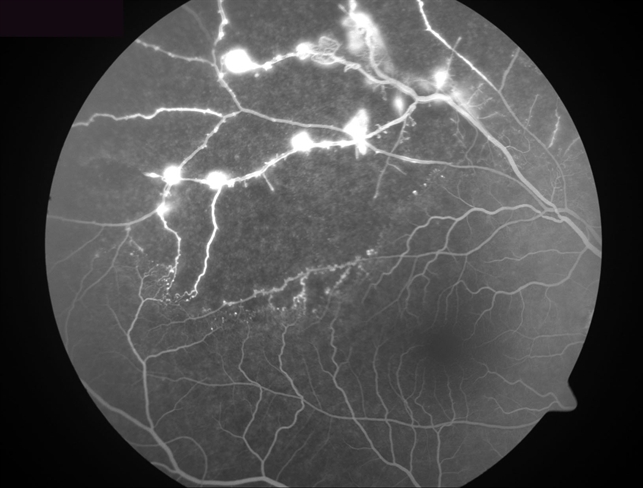 BRVO: Neovascularization
Q
RVO
B
To what area/aspect of the retina should scatter laser be applied?
To areas of capillary nonperfusion

Speaking of capillary nonperfusion…Per the BVOS, what finding put a BRVO eye at risk for developing neo?
The presence of “extensive retinal ischemia”

How did the BVOS define ‘extensive’ in this regard?
It was defined as an area of nonperfusion  5  or more DDs in size

Again per the BVOS: What proportion of eyes with extensive retinal ischemia went on the develop neo?
A little over a third

Finally, and yet again per the BVOS: What proportion of eyes that developed neo went on to have a vitreous hemorrhage?
Most—at least  60% , and perhaps as many as  90%
BVOS recs re macular edema after BRVO:
Wait 3 months for spontaneous resolution
Perform grid macular laser (GML) if:
VA is 20/40 to 20/200, and…
FA reveals no foveal ischemia
Per the BVOS, patients treated with GML are:
twice as likely to gain 2 lines of VA, and
twice as likely to have a final VA ≥ 20/40
Re eyes with neovascularization after BRVO…
Scatter photocoagulation reduces the risk of vitreous hemorrhage by 50%
80
Q/A
RVO
B
To what area/aspect of the retina should scatter laser be applied?
To areas of capillary nonperfusion

Speaking of capillary nonperfusion…Per the BVOS, what finding put a BRVO eye at risk for developing neo?
The presence of “extensive retinal ischemia”

How did the BVOS define ‘extensive’ in this regard?
It was defined as an area of nonperfusion  5  or more DDs in size

Again per the BVOS: What proportion of eyes with extensive retinal ischemia went on the develop neo?
A little over a third

Finally, and yet again per the BVOS: What proportion of eyes that developed neo went on to have a vitreous hemorrhage?
Most—at least  60% , and perhaps as many as  90%
BVOS recs re macular edema after BRVO:
Wait 3 months for spontaneous resolution
Perform grid macular laser (GML) if:
VA is 20/40 to 20/200, and…
FA reveals no foveal ischemia
Per the BVOS, patients treated with GML are:
twice as likely to gain 2 lines of VA, and
twice as likely to have a final VA ≥ 20/40
Re eyes with neovascularization after BRVO…
Scatter photocoagulation reduces the risk of vitreous hemorrhage by 50%
%
%
81
A
RVO
B
To what area/aspect of the retina should scatter laser be applied?
To areas of capillary nonperfusion

Speaking of capillary nonperfusion…Per the BVOS, what finding put a BRVO eye at risk for developing neo?
The presence of “extensive retinal ischemia”

How did the BVOS define ‘extensive’ in this regard?
It was defined as an area of nonperfusion  5  or more DDs in size

Again per the BVOS: What proportion of eyes with extensive retinal ischemia went on the develop neo?
A little over a third

Finally, and yet again per the BVOS: What proportion of eyes that developed neo went on to have a vitreous hemorrhage?
Most—at least  60% , and perhaps as many as  90%
BVOS recs re macular edema after BRVO:
Wait 3 months for spontaneous resolution
Perform grid macular laser (GML) if:
VA is 20/40 to 20/200, and…
FA reveals no foveal ischemia
Per the BVOS, patients treated with GML are:
twice as likely to gain 2 lines of VA, and
twice as likely to have a final VA ≥ 20/40
Re eyes with neovascularization after BRVO…
Scatter photocoagulation reduces the risk of vitreous hemorrhage by 50%
82
RVO
B
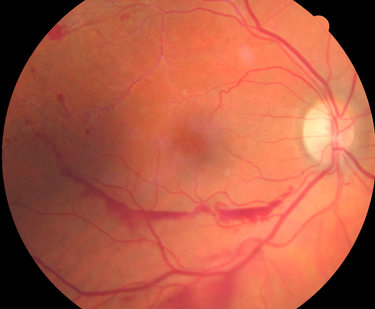 BRVO: Neovascularization with vitreous hemorrhage
Q
RVO
B
To what area/aspect of the retina should scatter laser be applied?
To areas of capillary nonperfusion

Speaking of capillary nonperfusion…Per the BVOS, what finding put a BRVO eye at risk for developing neo?
The presence of “extensive retinal ischemia”

How did the BVOS define ‘extensive’ in this regard?
It was defined as an area of nonperfusion  5  or more DDs in size

Again per the BVOS: What proportion of eyes with extensive retinal ischemia went on the develop neo?
A little over a third

Finally, and yet again per the BVOS: What proportion of eyes that developed neo went on to have a vitreous hemorrhage?
Most—at least  60% , and perhaps as many as  90%
BVOS recs re macular edema after BRVO:
Wait 3 months for spontaneous resolution
Perform grid macular laser (GML) if:
VA is 20/40 to 20/200, and…
FA reveals no foveal ischemia
Per the BVOS, patients treated with GML are:
twice as likely to gain 2 lines of VA, and
twice as likely to have a final VA ≥ 20/40
Re eyes with neovascularization after BRVO…
Scatter photocoagulation reduces the risk of vitreous hemorrhage by 50%
By what means did the BVOS determine that extensive nonperfusion was present?
By fluorescein angiography (FA)

OK, so if a BRVO pt is found to have 5+ DD of nonperfusion on FA, should you go ahead and perform scatter?
No; what you should do is follow them closely, and be ready to scatter them if neo should occur
84
A
RVO
B
To what area/aspect of the retina should scatter laser be applied?
To areas of capillary nonperfusion

Speaking of capillary nonperfusion…Per the BVOS, what finding put a BRVO eye at risk for developing neo?
The presence of “extensive retinal ischemia”

How did the BVOS define ‘extensive’ in this regard?
It was defined as an area of nonperfusion  5  or more DDs in size

Again per the BVOS: What proportion of eyes with extensive retinal ischemia went on the develop neo?
A little over a third

Finally, and yet again per the BVOS: What proportion of eyes that developed neo went on to have a vitreous hemorrhage?
Most—at least  60% , and perhaps as many as  90%
BVOS recs re macular edema after BRVO:
Wait 3 months for spontaneous resolution
Perform grid macular laser (GML) if:
VA is 20/40 to 20/200, and…
FA reveals no foveal ischemia
Per the BVOS, patients treated with GML are:
twice as likely to gain 2 lines of VA, and
twice as likely to have a final VA ≥ 20/40
Re eyes with neovascularization after BRVO…
Scatter photocoagulation reduces the risk of vitreous hemorrhage by 50%
By what means did the BVOS determine that extensive nonperfusion was present?
By FA

OK, so if a BRVO pt is found to have 5+ DD of nonperfusion on FA, should you go ahead and perform scatter?
No; what you should do is follow them closely, and be ready to scatter them if neo should occur
85
RVO
B
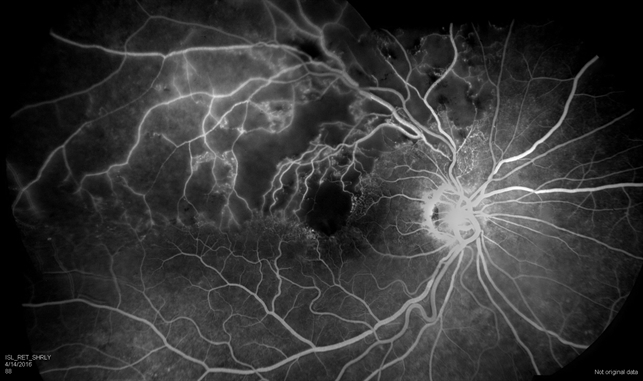 BRVO: Waaaaay more than 5DD nonperfusion
Q
RVO
B
To what area/aspect of the retina should scatter laser be applied?
To areas of capillary nonperfusion

Speaking of capillary nonperfusion…Per the BVOS, what finding put a BRVO eye at risk for developing neo?
The presence of “extensive retinal ischemia”

How did the BVOS define ‘extensive’ in this regard?
It was defined as an area of nonperfusion  5  or more DDs in size

Again per the BVOS: What proportion of eyes with extensive retinal ischemia went on the develop neo?
A little over a third

Finally, and yet again per the BVOS: What proportion of eyes that developed neo went on to have a vitreous hemorrhage?
Most—at least  60% , and perhaps as many as  90%
BVOS recs re macular edema after BRVO:
Wait 3 months for spontaneous resolution
Perform grid macular laser (GML) if:
VA is 20/40 to 20/200, and…
FA reveals no foveal ischemia
Per the BVOS, patients treated with GML are:
twice as likely to gain 2 lines of VA, and
twice as likely to have a final VA ≥ 20/40
Re eyes with neovascularization after BRVO…
Scatter photocoagulation reduces the risk of vitreous hemorrhage by 50%
By what means did the BVOS determine that extensive nonperfusion was present?
By FA

OK, so if a BRVO pt is found to have 5+ DD of nonperfusion on FA, should you go ahead and perform scatter?
No; what you should do is follow them closely, and be ready to scatter them if neo should occur
87
A
RVO
B
To what area/aspect of the retina should scatter laser be applied?
To areas of capillary nonperfusion

Speaking of capillary nonperfusion…Per the BVOS, what finding put a BRVO eye at risk for developing neo?
The presence of “extensive retinal ischemia”

How did the BVOS define ‘extensive’ in this regard?
It was defined as an area of nonperfusion  5  or more DDs in size

Again per the BVOS: What proportion of eyes with extensive retinal ischemia went on the develop neo?
A little over a third

Finally, and yet again per the BVOS: What proportion of eyes that developed neo went on to have a vitreous hemorrhage?
Most—at least  60% , and perhaps as many as  90%
BVOS recs re macular edema after BRVO:
Wait 3 months for spontaneous resolution
Perform grid macular laser (GML) if:
VA is 20/40 to 20/200, and…
FA reveals no foveal ischemia
Per the BVOS, patients treated with GML are:
twice as likely to gain 2 lines of VA, and
twice as likely to have a final VA ≥ 20/40
Re eyes with neovascularization after BRVO…
Scatter photocoagulation reduces the risk of vitreous hemorrhage by 50%
By what means did the BVOS determine that extensive nonperfusion was present?
By FA

OK, so if a BRVO pt is found to have 5+ DD of nonperfusion on FA, should you go ahead and perform scatter?
No; what you should do is follow them closely, and be ready to scatter them if neo should occur
88
Q
RVO
B
To what area/aspect of the retina should scatter laser be applied?
To areas of capillary nonperfusion

Speaking of capillary nonperfusion…Per the BVOS, what finding put a BRVO eye at risk for developing neo?
The presence of “extensive retinal ischemia”

How did the BVOS define ‘extensive’ in this regard?
It was defined as an area of nonperfusion  5  or more DDs in size

Again per the BVOS: What proportion of eyes with extensive retinal ischemia went on the develop neo?
A little over a third

Finally, and yet again per the BVOS: What proportion of eyes that developed neo went on to have a vitreous hemorrhage?
Most—at least  60% , and perhaps as many as  90%
BVOS recs re macular edema after BRVO:
Wait 3 months for spontaneous resolution
Perform grid macular laser (GML) if:
VA is 20/40 to 20/200, and…
FA reveals no foveal ischemia
Per the BVOS, patients treated with GML are:
twice as likely to gain 2 lines of VA, and
twice as likely to have a final VA ≥ 20/40
Re eyes with neovascularization after BRVO…
Scatter photocoagulation reduces the risk of vitreous hemorrhage by 50%
By what means did the BVOS determine that extensive nonperfusion was present?
By FA

OK, so if a BRVO pt is found to have 5+ DD of nonperfusion on FA, should you go ahead and perform scatter?
No; what you should do is follow them closely, and be ready to scatter them if neo should occur
Speaking of neo…Is neovascularization of the iris (NVI) a common occurrence in BRVO?
Not really—it only occurs in about  2%  of cases
89
Q/A
RVO
B
To what area/aspect of the retina should scatter laser be applied?
To areas of capillary nonperfusion

Speaking of capillary nonperfusion…Per the BVOS, what finding put a BRVO eye at risk for developing neo?
The presence of “extensive retinal ischemia”

How did the BVOS define ‘extensive’ in this regard?
It was defined as an area of nonperfusion  5  or more DDs in size

Again per the BVOS: What proportion of eyes with extensive retinal ischemia went on the develop neo?
A little over a third

Finally, and yet again per the BVOS: What proportion of eyes that developed neo went on to have a vitreous hemorrhage?
Most—at least  60% , and perhaps as many as  90%
BVOS recs re macular edema after BRVO:
Wait 3 months for spontaneous resolution
Perform grid macular laser (GML) if:
VA is 20/40 to 20/200, and…
FA reveals no foveal ischemia
Per the BVOS, patients treated with GML are:
twice as likely to gain 2 lines of VA, and
twice as likely to have a final VA ≥ 20/40
Re eyes with neovascularization after BRVO…
Scatter photocoagulation reduces the risk of vitreous hemorrhage by 50%
By what means did the BVOS determine that extensive nonperfusion was present?
By FA

OK, so if a BRVO pt is found to have 5+ DD of nonperfusion on FA, should you go ahead and perform scatter?
No; what you should do is follow them closely, and be ready to scatter them if neo should occur
Speaking of neo…Is neovascularization of the iris (NVI) a common occurrence in BRVO?
Not really—it only occurs in about  2%  of cases
%
90
A
RVO
B
To what area/aspect of the retina should scatter laser be applied?
To areas of capillary nonperfusion

Speaking of capillary nonperfusion…Per the BVOS, what finding put a BRVO eye at risk for developing neo?
The presence of “extensive retinal ischemia”

How did the BVOS define ‘extensive’ in this regard?
It was defined as an area of nonperfusion  5  or more DDs in size

Again per the BVOS: What proportion of eyes with extensive retinal ischemia went on the develop neo?
A little over a third

Finally, and yet again per the BVOS: What proportion of eyes that developed neo went on to have a vitreous hemorrhage?
Most—at least  60% , and perhaps as many as  90%
BVOS recs re macular edema after BRVO:
Wait 3 months for spontaneous resolution
Perform grid macular laser (GML) if:
VA is 20/40 to 20/200, and…
FA reveals no foveal ischemia
Per the BVOS, patients treated with GML are:
twice as likely to gain 2 lines of VA, and
twice as likely to have a final VA ≥ 20/40
Re eyes with neovascularization after BRVO…
Scatter photocoagulation reduces the risk of vitreous hemorrhage by 50%
By what means did the BVOS determine that extensive nonperfusion was present?
By FA

OK, so if a BRVO pt is found to have 5+ DD of nonperfusion on FA, should you go ahead and perform scatter?
No; what you should do is follow them closely, and be ready to scatter them if neo should occur
Speaking of neo…Is neovascularization of the iris (NVI) a common occurrence in BRVO?
Not really—it only occurs in about  2%  of cases
91
A
RVO
B
To what area/aspect of the retina should scatter laser be applied?
To areas of capillary nonperfusion

Speaking of capillary nonperfusion…Per the BVOS, what finding put a BRVO eye at risk for developing neo?
The presence of “extensive retinal ischemia”

How did the BVOS define ‘extensive’ in this regard?
It was defined as an area of nonperfusion  5  or more DDs in size

Again per the BVOS: What proportion of eyes with extensive retinal ischemia went on the develop neo?
A little over a third

Finally, and yet again per the BVOS: What proportion of eyes that developed neo went on to have a vitreous hemorrhage?
Most—at least  60% , and perhaps as many as  90%
BVOS recs re macular edema after BRVO:
Wait 3 months for spontaneous resolution
Perform grid macular laser (GML) if:
VA is 20/40 to 20/200, and…
FA reveals no foveal ischemia
Per the BVOS, patients treated with GML are:
twice as likely to gain 2 lines of VA, and
twice as likely to have a final VA ≥ 20/40
Re eyes with neovascularization after BRVO…
Scatter photocoagulation reduces the risk of vitreous hemorrhage by 50%
Now we will turn our attention to CRVO
By what means did the BVOS determine that extensive nonperfusion was present?
By FA

OK, so if a BRVO pt is found to have 5+ DD of nonperfusion on FA, should you go ahead and perform scatter?
No; what you should do is follow them closely, and be ready to scatter them if neo should occur
Speaking of neo…Is neovascularization of the iris (NVI) a common occurrence in BRVO?
Not really—it only occurs in about  2%  of cases
92
Q
RVO
C
DDx for a
CRVO-like fundus
?
CRVO
?
(duh)
93
A
RVO
C
DDx for a
CRVO-like fundus
Hyperviscosity syndrome
CRVO
OIS
94
Q
RVO
C
DDx for a
CRVO-like fundus
Hyperviscosity syndrome
CRVO
OIS
What does OIS stand for in this context?
95
A
RVO
C
DDx for a
CRVO-like fundus
Hyperviscosity syndrome
CRVO
OIS
What does OIS stand for in this context?
Ocular ischemic syndrome
96
Q
RVO
C
DDx for a
CRVO-like fundus
Hyperviscosity syndrome
CRVO
OIS
What does OIS stand for in this context?
Ocular ischemic syndrome

In a nutshell, what is OIS?
97
A
RVO
C
DDx for a
CRVO-like fundus
Hyperviscosity syndrome
CRVO
OIS
What does OIS stand for in this context?
Ocular ischemic syndrome

In a nutshell, what is OIS?
A constellation of signs and symptoms owing to chronic ocular hypoperfusion
98
Q
RVO
C
DDx for a
CRVO-like fundus
Hyperviscosity syndrome
CRVO
OIS
What does OIS stand for in this context?
Ocular ischemic syndrome

In a nutshell, what is OIS?
A constellation of signs and symptoms owing to chronic ocular hypoperfusion
What are the signs/symptoms of OIS?
Symptoms:
--
--
--
Signs:
--?
--?
--?
99
A
RVO
C
DDx for a
CRVO-like fundus
Hyperviscosity syndrome
CRVO
OIS
What does OIS stand for in this context?
Ocular ischemic syndrome

In a nutshell, what is OIS?
A constellation of signs and symptoms owing to chronic ocular hypoperfusion
What are the signs/symptoms of OIS?
Symptoms:
--
--
--
Signs:
--Retinal hemorrhages
--NVI/NVA
--AC cell/flare
100
Q
RVO
C
DDx for a
CRVO-like fundus
Hyperviscosity syndrome
CRVO
OIS
What does OIS stand for in this context?
Ocular ischemic syndrome

In a nutshell, what is OIS?
A constellation of signs and symptoms owing to chronic ocular hypoperfusion
What are the signs/symptoms of OIS?
Symptoms:
--?
--?
--?
Signs:
--Retinal hemorrhages
--NVI/NVA
--AC cell/flare
101
A
RVO
C
DDx for a
CRVO-like fundus
Hyperviscosity syndrome
CRVO
OIS
What does OIS stand for in this context?
Ocular ischemic syndrome

In a nutshell, what is OIS?
A constellation of signs and symptoms owing to chronic ocular hypoperfusion
What are the signs/symptoms of OIS?
Symptoms:
--Decreased vision
--Pain
--Prolonged photostress recovery time
Signs:
--Retinal hemorrhages
--NVI/NVA
--AC cell/flare
102
Q
RVO
C
DDx for a
CRVO-like fundus
Hyperviscosity syndrome
CRVO
OIS
What does OIS stand for in this context?
Ocular ischemic syndrome

In a nutshell, what is OIS?
A constellation of signs and symptoms owing to chronic ocular hypoperfusion
What are the signs/symptoms of OIS?
What is ‘photostress recovery time’?
It refers to the amount of time it takes for vision to recover after the retina has been subjected to a very bright light
Symptoms:
--Decreased vision
--Pain
--Prolonged photostress recovery time
Signs:
--Retinal hemorrhages
--NVI/NVA
--AC cell/flare
103
A
RVO
C
DDx for a
CRVO-like fundus
Hyperviscosity syndrome
CRVO
OIS
What does OIS stand for in this context?
Ocular ischemic syndrome

In a nutshell, what is OIS?
A constellation of signs and symptoms owing to chronic ocular hypoperfusion
What are the signs/symptoms of OIS?
What is ‘photostress recovery time’?
It refers to the amount of time it takes for vision to recover after the retina has been subjected to a very bright light
Symptoms:
--Decreased vision
--Pain
--Prolonged photostress recovery time
Signs:
--Retinal hemorrhages
--NVI/NVA
--AC cell/flare
104
Q
RVO
C
DDx for a
CRVO-like fundus
Hyperviscosity syndrome
CRVO
OIS
What does OIS stand for in this context?
Ocular ischemic syndrome

In a nutshell, what is OIS?
A constellation of signs and symptoms owing to chronic ocular hypoperfusion

In what way does the DFE appearance of OIS resemble that of CRVO?
105
A
RVO
C
DDx for a
CRVO-like fundus
Hyperviscosity syndrome
CRVO
OIS
What does OIS stand for in this context?
Ocular ischemic syndrome

In a nutshell, what is OIS?
A constellation of signs and symptoms owing to chronic ocular hypoperfusion

In what way does the DFE appearance of OIS resemble that of CRVO?
The presence of extensive intraretinal hemorrhages
106
Q
RVO
C
DDx for a
CRVO-like fundus
Hyperviscosity syndrome
CRVO
OIS
What does OIS stand for in this context?
Ocular ischemic syndrome

In a nutshell, what is OIS?
A constellation of signs and symptoms owing to chronic ocular hypoperfusion

In what way does the DFE appearance of OIS resemble that of CRVO?
The presence of extensive intraretinal hemorrhages

In what way does the DFE appearance of OIS differ from that of CRVO?
107
Q/A
RVO
C
DDx for a
CRVO-like fundus
Hyperviscosity syndrome
CRVO
OIS
What does OIS stand for in this context?
Ocular ischemic syndrome

In a nutshell, what is OIS?
A constellation of signs and symptoms owing to chronic ocular hypoperfusion

In what way does the DFE appearance of OIS resemble that of CRVO?
The presence of extensive intraretinal hemorrhages

In what way does the DFE appearance of OIS differ from that of CRVO?
The retinal vasculature in OIS lacks the  tortuosity  which characterizes that of CRVO
108
A
RVO
C
DDx for a
CRVO-like fundus
Hyperviscosity syndrome
CRVO
OIS
What does OIS stand for in this context?
Ocular ischemic syndrome

In a nutshell, what is OIS?
A constellation of signs and symptoms owing to chronic ocular hypoperfusion

In what way does the DFE appearance of OIS resemble that of CRVO?
The presence of extensive intraretinal hemorrhages

In what way does the DFE appearance of OIS differ from that of CRVO?
The retinal vasculature in OIS lacks the  tortuosity  which characterizes that of CRVO
109
Q
RVO
C
DDx for a
CRVO-like fundus
Hyperviscosity syndrome
CRVO
OIS
What simple, noninvasive test can be performed that reliably differentiates between OIS and CRVO?
Ophthalmodynamometry

What does ophthalmodynamometry measure?
Perfusion pressure of the retinal arterial tree

How does ophthalmodynamometry differentiate between OIS and CRVO?
Retinal arterial pressure will be low in OIS, but normal in CRVO

My ophthalmodynamometer is in the shop. Is there a way to check perfusion pressure without it?
Push gently on the globe while observing the central retinal artery. If it collapses with minimal applied pressure, perfusion pressure is low, and OIS rises to the top of the DDx
What does OIS stand for in this context?
Ocular ischemic syndrome

In a nutshell, what is OIS?
A constellation of signs and symptoms owing to chronic ocular hypoperfusion

In what way does the DFE appearance of OIS resemble that of CRVO?
The presence of extensive intraretinal hemorrhages

In what way does the DFE appearance of OIS differ from that of CRVO?
The retinal vasculature in OIS lacks the  tortuosity  which characterizes that of CRVO
110
A
RVO
C
DDx for a
CRVO-like fundus
Hyperviscosity syndrome
CRVO
OIS
What simple, noninvasive test can be performed that reliably differentiates between OIS and CRVO?
Ophthalmodynamometry

What does ophthalmodynamometry measure?
Perfusion pressure of the retinal arterial tree

How does ophthalmodynamometry differentiate between OIS and CRVO?
Retinal arterial pressure will be low in OIS, but normal in CRVO

My ophthalmodynamometer is in the shop. Is there a way to check perfusion pressure without it?
Push gently on the globe while observing the central retinal artery. If it collapses with minimal applied pressure, perfusion pressure is low, and OIS rises to the top of the DDx
What does OIS stand for in this context?
Ocular ischemic syndrome

In a nutshell, what is OIS?
A constellation of signs and symptoms owing to chronic ocular hypoperfusion

In what way does the DFE appearance of OIS resemble that of CRVO?
The presence of extensive intraretinal hemorrhages

In what way does the DFE appearance of OIS differ from that of CRVO?
The retinal vasculature in OIS lacks the  tortuosity  which characterizes that of CRVO
111
Q
RVO
C
DDx for a
CRVO-like fundus
Hyperviscosity syndrome
CRVO
OIS
What simple, noninvasive test can be performed that reliably differentiates between OIS and CRVO?
Ophthalmodynamometry

What does ophthalmodynamometry measure?
Perfusion pressure of the retinal arterial tree

How does ophthalmodynamometry differentiate between OIS and CRVO?
Retinal arterial pressure will be low in OIS, but normal in CRVO

My ophthalmodynamometer is in the shop. Is there a way to check perfusion pressure without it?
Push gently on the globe while observing the central retinal artery. If it collapses with minimal applied pressure, perfusion pressure is low, and OIS rises to the top of the DDx
What does OIS stand for in this context?
Ocular ischemic syndrome

In a nutshell, what is OIS?
A constellation of signs and symptoms owing to chronic ocular hypoperfusion

In what way does the DFE appearance of OIS resemble that of CRVO?
The presence of extensive intraretinal hemorrhages

In what way does the DFE appearance of OIS differ from that of CRVO?
The retinal vasculature in OIS lacks the  tortuosity  which characterizes that of CRVO
112
A
RVO
C
DDx for a
CRVO-like fundus
Hyperviscosity syndrome
CRVO
OIS
What simple, noninvasive test can be performed that reliably differentiates between OIS and CRVO?
Ophthalmodynamometry

What does ophthalmodynamometry measure?
Perfusion pressure of the retinal arterial tree

How does ophthalmodynamometry differentiate between OIS and CRVO?
Retinal arterial pressure will be low in OIS, but normal in CRVO

My ophthalmodynamometer is in the shop. Is there a way to check perfusion pressure without it?
Push gently on the globe while observing the central retinal artery. If it collapses with minimal applied pressure, perfusion pressure is low, and OIS rises to the top of the DDx
What does OIS stand for in this context?
Ocular ischemic syndrome

In a nutshell, what is OIS?
A constellation of signs and symptoms owing to chronic ocular hypoperfusion

In what way does the DFE appearance of OIS resemble that of CRVO?
The presence of extensive intraretinal hemorrhages

In what way does the DFE appearance of OIS differ from that of CRVO?
The retinal vasculature in OIS lacks the  tortuosity  which characterizes that of CRVO
113
Q
RVO
C
DDx for a
CRVO-like fundus
Hyperviscosity syndrome
CRVO
OIS
What simple, noninvasive test can be performed that reliably differentiates between OIS and CRVO?
Ophthalmodynamometry

What does ophthalmodynamometry measure?
Perfusion pressure of the retinal arterial tree

How does ophthalmodynamometry differentiate between OIS and CRVO?
Retinal arterial pressure will be low in OIS, but normal in CRVO

My ophthalmodynamometer is in the shop. Is there a way to check perfusion pressure without it?
Push gently on the globe while observing the central retinal artery. If it collapses with minimal applied pressure, perfusion pressure is low, and OIS rises to the top of the DDx
What does OIS stand for in this context?
Ocular ischemic syndrome

In a nutshell, what is OIS?
A constellation of signs and symptoms owing to chronic ocular hypoperfusion

In what way does the DFE appearance of OIS resemble that of CRVO?
The presence of extensive intraretinal hemorrhages

In what way does the DFE appearance of OIS differ from that of CRVO?
The retinal vasculature in OIS lacks the  tortuosity  which characterizes that of CRVO
114
Q/A
RVO
C
DDx for a
CRVO-like fundus
Hyperviscosity syndrome
CRVO
OIS
What simple, noninvasive test can be performed that reliably differentiates between OIS and CRVO?
Ophthalmodynamometry

What does ophthalmodynamometry measure?
Perfusion pressure of the retinal arterial tree

How does ophthalmodynamometry differentiate between OIS and CRVO?
Perfusion pressure will be low in   OIS    but normal in  CRVO

My ophthalmodynamometer is in the shop. Is there a way to check perfusion pressure without it?
Push gently on the globe while observing the central retinal artery. If it collapses with minimal applied pressure, perfusion pressure is low, and OIS rises to the top of the DDx
What does OIS stand for in this context?
Ocular ischemic syndrome

In a nutshell, what is OIS?
A constellation of signs and symptoms owing to chronic ocular hypoperfusion

In what way does the DFE appearance of OIS resemble that of CRVO?
The presence of extensive intraretinal hemorrhages

In what way does the DFE appearance of OIS differ from that of CRVO?
The retinal vasculature in OIS lacks the  tortuosity  which characterizes that of CRVO
one
the other
115
A
RVO
C
DDx for a
CRVO-like fundus
Hyperviscosity syndrome
CRVO
OIS
What simple, noninvasive test can be performed that reliably differentiates between OIS and CRVO?
Ophthalmodynamometry

What does ophthalmodynamometry measure?
Perfusion pressure of the retinal arterial tree

How does ophthalmodynamometry differentiate between OIS and CRVO?
Perfusion pressure will be low in   OIS    but normal in  CRVO

My ophthalmodynamometer is in the shop. Is there a way to check perfusion pressure without it?
Push gently on the globe while observing the central retinal artery. If it collapses with minimal applied pressure, perfusion pressure is low, and OIS rises to the top of the DDx
What does OIS stand for in this context?
Ocular ischemic syndrome

In a nutshell, what is OIS?
A constellation of signs and symptoms owing to chronic ocular hypoperfusion

In what way does the DFE appearance of OIS resemble that of CRVO?
The presence of extensive intraretinal hemorrhages

In what way does the DFE appearance of OIS differ from that of CRVO?
The retinal vasculature in OIS lacks the  tortuosity  which characterizes that of CRVO
116
Q
RVO
C
DDx for a
CRVO-like fundus
Hyperviscosity syndrome
CRVO
OIS
What simple, noninvasive test can be performed that reliably differentiates between OIS and CRVO?
Ophthalmodynamometry

What does ophthalmodynamometry measure?
Perfusion pressure of the retinal arterial tree

How does ophthalmodynamometry differentiate between OIS and CRVO?
Perfusion pressure will be low in   OIS    but normal in  CRVO

My ophthalmodynamometer is in the shop. Is there a way to check perfusion pressure without it?
Push gently on the globe while observing the central retinal artery. If it collapses with minimal applied pressure, perfusion pressure is low, and OIS rises to the top of the DDx
What does OIS stand for in this context?
Ocular ischemic syndrome

In a nutshell, what is OIS?
A constellation of signs and symptoms owing to chronic ocular hypoperfusion

In what way does the DFE appearance of OIS resemble that of CRVO?
The presence of extensive intraretinal hemorrhages

In what way does the DFE appearance of OIS differ from that of CRVO?
The retinal vasculature in OIS lacks the  tortuosity  which characterizes that of CRVO
117
A
RVO
C
DDx for a
CRVO-like fundus
Hyperviscosity syndrome
CRVO
OIS
What simple, noninvasive test can be performed that reliably differentiates between OIS and CRVO?
Ophthalmodynamometry

What does ophthalmodynamometry measure?
Perfusion pressure of the retinal arterial tree

How does ophthalmodynamometry differentiate between OIS and CRVO?
Perfusion pressure will be low in   OIS    but normal in  CRVO

My ophthalmodynamometer is in the shop. Is there a way to check perfusion pressure without it?
Push gently on the globe while observing the central retinal artery. If it collapses with minimal applied pressure, perfusion pressure is low, and OIS rises to the top of the DDx
What does OIS stand for in this context?
Ocular ischemic syndrome

In a nutshell, what is OIS?
A constellation of signs and symptoms owing to chronic ocular hypoperfusion

In what way does the DFE appearance of OIS resemble that of CRVO?
The presence of extensive intraretinal hemorrhages

In what way does the DFE appearance of OIS differ from that of CRVO?
The retinal vasculature in OIS lacks the  tortuosity  which characterizes that of CRVO
118
Q
RVO
C
DDx for a
CRVO-like fundus
Hyperviscosity syndrome
CRVO
OIS
?
The Retina book mentions three causes of hyperviscosity syndrome—what are they?
?
?
119
A
RVO
C
DDx for a
CRVO-like fundus
Hyperviscosity syndrome
CRVO
OIS
Waldenström 
macroglobulinemia
The Retina book mentions three causes of hyperviscosity syndrome—what are they?
Multiple myeloma
Polycythemia vera
120
Q
RVO
C
DDx for a
CRVO-like fundus
Hyperviscosity syndrome
CRVO
OIS
Waldenström 
macroglobulinemia
The Retina book mentions three causes of hyperviscosity syndrome—what are they?

What key finding strongly suggests a CRVO-like presentation is in fact a manifestation of a hyperviscosity syndrome?
Multiple myeloma
Polycythemia vera
121
A
RVO
C
DDx for a
CRVO-like fundus
Hyperviscosity syndrome
CRVO
OIS
Waldenström 
macroglobulinemia
The Retina book mentions three causes of hyperviscosity syndrome—what are they?

What key finding strongly suggests a CRVO-like presentation is in fact a manifestation of a hyperviscosity syndrome?
If the CRVO is bilateral
Multiple myeloma
Polycythemia vera
122
Q
RVO
C
DDx for a
CRVO-like fundus
Hyperviscosity syndrome
CRVO
OIS
Waldenström 
macroglobulinemia
The Retina book mentions three causes of hyperviscosity syndrome—what are they?

What key finding strongly suggests a CRVO-like presentation is in fact a manifestation of a hyperviscosity syndrome?
If the CRVO is bilateral

If hyperviscosity syndrome is suspected, what tests should be ordered?
--?
--?
--?
Multiple myeloma
Polycythemia vera
123
A
RVO
C
DDx for a
CRVO-like fundus
Hyperviscosity syndrome
CRVO
OIS
Waldenström 
macroglobulinemia
The Retina book mentions three causes of hyperviscosity syndrome—what are they?

What key finding strongly suggests a CRVO-like presentation is in fact a manifestation of a hyperviscosity syndrome?
If the CRVO is bilateral

If hyperviscosity syndrome is suspected, what tests should be ordered?
--CBC
--Serum electrophoresis
--Measurement of whole-blood viscosity
Multiple myeloma
Polycythemia vera
124
Q
RVO
C
DDx for a
CRVO-like fundus
Hyperviscosity syndrome
CRVO
OIS
In addition to the H’s, the Retina book mentions two more risk factors specifically with regards to CRVO. What are they?
--Hypertension
--High IOP (ie, OAG) 
--Hyperglycemia
--Hyperlipidemia
--Hypercoagulability
--?
--?
Waldenström 
macroglobulinemia
Multiple myeloma
Polycythemia vera
(Unfortunately, neither starts with a ‘H.’)
A
RVO
C
DDx for a
CRVO-like fundus
Hyperviscosity syndrome
CRVO
OIS
In addition to the H’s, the Retina book mentions two more risk factors specifically with regards to CRVO. What are they?
--Hypertension
--High IOP (ie, OAG) 
--Hyperglycemia
--Hyperlipidemia
--Hypercoagulability
--Oral contraceptive use
--Diuretics
Waldenström 
macroglobulinemia
Multiple myeloma
Polycythemia vera
(Unfortunately, neither starts with a ‘H.’)
Q
RVO
C
DDx for a
CRVO-like fundus
What systemic medical conditions may contribute to or result in a hypercoagulable state?
Conditions that directly affect coagulation, including:
--Hyperhomocystinemia (Note: yet another ‘H’)
--Protein S deficiency
--Protein C deficiency

Conditions that can incite vasculitis, including:
--Sarcoid
--SLE
Hyperviscosity syndrome
CRVO
OIS
In addition to the H’s, the Retina book mentions two more risk factors specifically with regards to CRVO. What are they?
--Hypertension
--High IOP (ie, OAG) 
--Hyperglycemia
--Hyperlipidemia
--Hypercoagulability
--Oral contraceptive use
--Diuretics
Waldenström 
macroglobulinemia
Multiple myeloma
Polycythemia vera
A
RVO
C
DDx for a
CRVO-like fundus
What systemic medical conditions may contribute to or result in a hypercoagulable state?
Conditions that directly affect coagulation, including:
--Hyperhomocystinemia (Note: yet another ‘H’)
--Protein S deficiency
--Protein C deficiency

Conditions that can incite vasculitis, including:
--Sarcoid
--SLE
Hyperviscosity syndrome
CRVO
OIS
In addition to the H’s, the Retina book mentions two more risk factors specifically with regards to CRVO. What are they?
--Hypertension
--High IOP (ie, OAG) 
--Hyperglycemia
--Hyperlipidemia
--Hypercoagulability
--Oral contraceptive use
--Diuretics
Waldenström 
macroglobulinemia
Multiple myeloma
Polycythemia vera
Q
RVO
C
DDx for a
CRVO-like fundus
What systemic medical conditions may contribute to or result in a hypercoagulable state?
Conditions that directly affect coagulation, including:
--?
--?
--?

Conditions that can incite vasculitis, including:
--Sarcoid
--SLE
Hyperviscosity syndrome
CRVO
OIS
In addition to the H’s, the Retina book mentions two more risk factors specifically with regards to CRVO. What are they?
--Hypertension
--High IOP (ie, OAG) 
--Hyperglycemia
--Hyperlipidemia
--Hypercoagulability
--Oral contraceptive use
--Diuretics
Waldenström 
macroglobulinemia
Multiple myeloma
Polycythemia vera
A
RVO
C
DDx for a
CRVO-like fundus
What systemic medical conditions may contribute to or result in a hypercoagulable state?
Conditions that directly affect coagulation, including:
--Hyperhomocystinemia (Note: yet another ‘H’)
--Protein S deficiency
--Protein C deficiency

Conditions that can incite vasculitis, including:
--Sarcoid
--SLE
Hyperviscosity syndrome
CRVO
OIS
In addition to the H’s, the Retina book mentions two more risk factors specifically with regards to CRVO. What are they?
--Hypertension
--High IOP (ie, OAG) 
--Hyperglycemia
--Hyperlipidemia
--Hypercoagulability
--Oral contraceptive use
--Diuretics
Waldenström 
macroglobulinemia
Multiple myeloma
Polycythemia vera
Q
RVO
C
DDx for a
CRVO-like fundus
What systemic medical conditions may contribute to or result in a hypercoagulable state?
Conditions that directly affect coagulation, including:
--Hyperhomocystinemia (Note: yet another ‘H’)
--Protein S deficiency
--Protein C deficiency

Conditions that can incite vasculitis, including:
--?
--?
Hyperviscosity syndrome
CRVO
OIS
In addition to the H’s, the Retina book mentions two more risk factors specifically with regards to CRVO. What are they?
--Hypertension
--High IOP (ie, OAG) 
--Hyperglycemia
--Hyperlipidemia
--Hypercoagulability
--Oral contraceptive use
--Diuretics
Waldenström 
macroglobulinemia
Multiple myeloma
Polycythemia vera
A
RVO
C
DDx for a
CRVO-like fundus
What systemic medical conditions may contribute to or result in a hypercoagulable state?
Conditions that directly affect coagulation, including:
--Hyperhomocystinemia (Note: yet another ‘H’)
--Protein S deficiency
--Protein C deficiency

Conditions that can incite vasculitis, including:
--Sarcoid
--SLE
Hyperviscosity syndrome
CRVO
OIS
In addition to the H’s, the Retina book mentions two more risk factors specifically with regards to CRVO. What are they?
--Hypertension
--High IOP (ie, OAG) 
--Hyperglycemia
--Hyperlipidemia
--Hypercoagulability
--Oral contraceptive use
--Diuretics
Waldenström 
macroglobulinemia
Multiple myeloma
Polycythemia vera
Q
RVO
C
DDx for a
CRVO-like fundus
What systemic medical conditions may contribute to or result in a hypercoagulable state?
Conditions that directly affect coagulation, including:
--Hyperhomocystinemia (Note: yet another ‘H’)
--Protein S deficiency
--Protein C deficiency

Conditions that can incite vasculitis, including:
--Sarcoid
--SLE
Hyperviscosity syndrome
CRVO
OIS
In addition to the H’s, the Retina book mentions two more risk factors specifically with regards to CRVO. What are they?
--Hypertension
--High IOP (ie, OAG) 
--Hyperglycemia
--Hyperlipidemia
--Hypercoagulability
--Oral contraceptive use
--Diuretics
Waldenström 
macroglobulinemia
Multiple myeloma
Polycythemia vera
So does every CRVO pt need a hypercoagulability workup?
No, only those who:
--are younger than  50 , and/or
--have none of the common risk factors
Q/A
RVO
C
DDx for a
CRVO-like fundus
What systemic medical conditions may contribute to or result in a hypercoagulable state?
Conditions that directly affect coagulation, including:
--Hyperhomocystinemia (Note: yet another ‘H’)
--Protein S deficiency
--Protein C deficiency

Conditions that can incite vasculitis, including:
--Sarcoid
--SLE
Hyperviscosity syndrome
CRVO
OIS
In addition to the H’s, the Retina book mentions two more risk factors specifically with regards to CRVO. What are they?
--Hypertension
--High IOP (ie, OAG) 
--Hyperglycemia
--Hyperlipidemia
--Hypercoagulability
--Oral contraceptive use
--Diuretics
Waldenström 
macroglobulinemia
Multiple myeloma
Polycythemia vera
So does every CRVO pt need a hypercoagulability workup?
No, only those who:
--are younger than  50 , and/or
--have none of the common risk factors
A
RVO
C
DDx for a
CRVO-like fundus
What systemic medical conditions may contribute to or result in a hypercoagulable state?
Conditions that directly affect coagulation, including:
--Hyperhomocystinemia (Note: yet another ‘H’)
--Protein S deficiency
--Protein C deficiency

Conditions that can incite vasculitis, including:
--Sarcoid
--SLE
Hyperviscosity syndrome
CRVO
OIS
In addition to the H’s, the Retina book mentions two more risk factors specifically with regards to CRVO. What are they?
--Hypertension
--High IOP (ie, OAG) 
--Hyperglycemia
--Hyperlipidemia
--Hypercoagulability
--Oral contraceptive use
--Diuretics
Waldenström 
macroglobulinemia
Multiple myeloma
Polycythemia vera
So does every CRVO pt need a hypercoagulability workup?
No, only those who:
--are younger than  50 , and/or
--have none of the common risk factors
Q
RVO
C
CRVO
The
traditional way
to divvy them up
?
?
136
A
RVO
C
CRVO
The
traditional way
to divvy them up
Ischemic
Nonischemic
(We’ll define ischemic and nonischemic shortly)
137
Q
RVO
C
CRVO
Ischemic?
Nonischemic?
?
What if, for whatever reason, a CRVO’s ischemia-status cannot be determined?
138
A
RVO
C
CRVO
Ischemic
Nonischemic
Indeterminate
What if, for whatever reason, a CRVO’s ischemia-status cannot be determined?
Such a CRVO is classified as indeterminate
139
Q
RVO
C
CRVO
Ischemic
Nonischemic
Indeterminate
What if, for whatever reason, a CRVO’s ischemia-status cannot be determined?
Such a CRVO is classified as indeterminate

What is the natural history of indeterminate CRVOs?
140
Q/A
RVO
C
CRVO
Ischemic
Nonischemic
Indeterminate
What if, for whatever reason, a CRVO’s ischemia-status cannot be determined?
Such a CRVO is classified as indeterminate

What is the natural history of indeterminate CRVOs?
~80  of them turn out to be  ischemic
big %
you got a 50:50 shot…
141
A
RVO
C
CRVO
Ischemic
Nonischemic
‘Indeterminate’
‘Indeterminate’
What if, for whatever reason, a CRVO’s ischemia-status cannot be determined?
Such a CRVO is classified as indeterminate

What is the natural history of indeterminate CRVOs?
~80  of them turn out to be  ischemic
142
Q
RVO
C
CRVO
Ischemic
Nonischemic
‘Indeterminate’
‘Indeterminate’
‘Nonischemic’
What if, for whatever reason, a CRVO’s ischemia-status cannot be determined?
Such a CRVO is classified as indeterminate

What is the natural history of indeterminate CRVOs?
~80  of them turn out to be  ischemic
As an (important) aside: A number of CRVOs initially classified as nonischemic will ‘convert’ to ischemic. What depressingly-high percentage will do so by 36 months post-event?
About a third
143
A
RVO
C
CRVO
Ischemic
Nonischemic
‘Indeterminate’
‘Indeterminate’
‘Nonischemic’
What if, for whatever reason, a CRVO’s ischemia-status cannot be determined?
Such a CRVO is classified as indeterminate

What is the natural history of indeterminate CRVOs?
~80  of them turn out to be  ischemic
As an (important) aside: A number of CRVOs initially classified as nonischemic will ‘convert’ to ischemic. What depressingly-high percentage will do so by 36 months post-event?
About a third
144
Q
RVO
C
What test must be run to determine whether a CRVO is ischemic or nonischemic?
Fluorescein angiography

What FA finding is common to both ischemic and nonischemic subtypes?
Prolonged retinal circulation time

What FA finding defines an ischemic CR

VO?
10+ disc diameters of capillary nonperfusion
145
A
RVO
C
What test must be run to determine whether a CRVO is ischemic or nonischemic?
Fluorescein angiography

What FA finding is common to both ischemic and nonischemic subtypes?
Prolonged retinal circulation time

What FA finding defines an ischemic CR

VO?
10+ disc diameters of capillary nonperfusion
146
Q
RVO
C
What is the classic description of the fundus in CRVO?
Blood and thunder

What impact does this frequently have on attempts to determine whether a CRVO is ischemic or not?
Heme and cotton-wool spots (CWS) may obscure FA hyperfluorescence, rendering the FA results uninterpretable
What test must be run to determine whether a CRVO is ischemic or nonischemic?
Fluorescein angiography

What FA finding is common to both ischemic and nonischemic subtypes?
Prolonged retinal circulation time

What FA finding defines an ischemic CR

VO?
10+ disc diameters of capillary nonperfusion
147
A
RVO
C
What is the classic description of the fundus in CRVO?
Blood and thunder

What impact does this frequently have on attempts to determine whether a CRVO is ischemic or not?
Heme and cotton-wool spots (CWS) may obscure FA hyperfluorescence, rendering the FA results uninterpretable
What test must be run to determine whether a CRVO is ischemic or nonischemic?
Fluorescein angiography

What FA finding is common to both ischemic and nonischemic subtypes?
Prolonged retinal circulation time

What FA finding defines an ischemic CR

VO?
10+ disc diameters of capillary nonperfusion
148
RVO
C
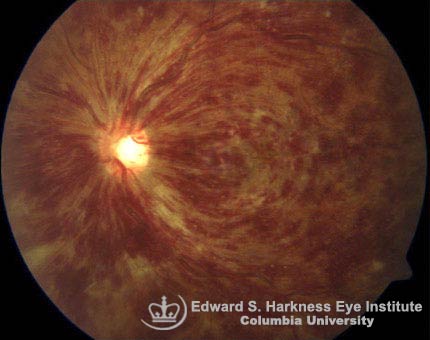 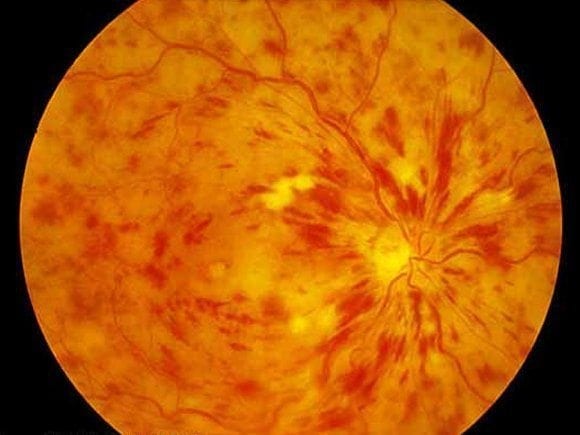 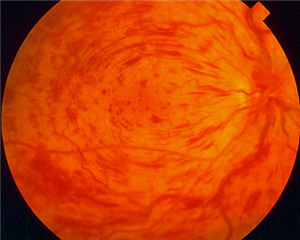 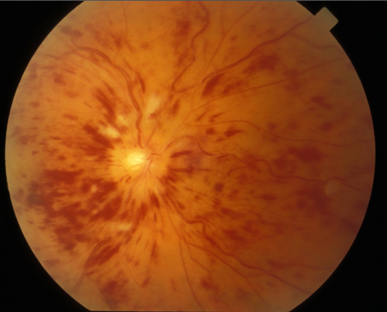 CRVO: Blood and thunder
Q
RVO
C
What is the classic description of the fundus in CRVO?
Blood and thunder

What impact does this frequently have on attempts to determine whether a CRVO is ischemic or not?
Heme and cotton-wool spots (CWS) may obscure FA hyperfluorescence, rendering the FA results uninterpretable
What test must be run to determine whether a CRVO is ischemic or nonischemic?
Fluorescein angiography

What FA finding is common to both ischemic and nonischemic subtypes?
Prolonged retinal circulation time

What FA finding defines an ischemic CR

VO?
10+ disc diameters of capillary nonperfusion
150
A
RVO
C
What is the classic description of the fundus in CRVO?
Blood and thunder

What impact does this frequently have on attempts to determine whether a CRVO is ischemic or not?
Heme and cotton-wool spots (CWS) may obscure FA hyperfluorescence, rendering FA interpretation problematic
What test must be run to determine whether a CRVO is ischemic or nonischemic?
Fluorescein angiography

What FA finding is common to both ischemic and nonischemic subtypes?
Prolonged retinal circulation time

What FA finding defines an ischemic CR

VO?
10+ disc diameters of capillary nonperfusion
151
Q
RVO
C
What is the classic description of the fundus in CRVO?
Blood and thunder

What impact does this frequently have on attempts to determine whether a CRVO is ischemic or not?
Heme and cotton-wool spots (CWS) may obscure FA hyperfluorescence, rendering FA interpretation problematic
?
How are such CRVOs classified?
As indeterminate, as mentioned previously
?
What test must be run to determine whether a CRVO is ischemic or nonischemic?
Fluorescein angiography

What FA finding is common to both ischemic and nonischemic subtypes?
Prolonged retinal circulation time

What FA finding defines an ischemic CR

VO?
10+ disc diameters of capillary nonperfusion
152
A
RVO
C
What is the classic description of the fundus in CRVO?
Blood and thunder

What impact does this frequently have on attempts to determine whether a CRVO is ischemic or not?
Heme and cotton-wool spots (CWS) may obscure FA hyperfluorescence, rendering FA interpretation problematic
Indeterminate
CRVO
How are such CRVOs classified?
As indeterminate, as mentioned previously
What test must be run to determine whether a CRVO is ischemic or nonischemic?
Fluorescein angiography

What FA finding is common to both ischemic and nonischemic subtypes?
Prolonged retinal circulation time

What FA finding defines an ischemic CR

VO?
10+ disc diameters of capillary nonperfusion
153
Q
RVO
C
What test must be run to determine whether a CRVO is ischemic or nonischemic?
Fluorescein angiography

What FA finding is common to both ischemic and nonischemic subtypes?
Prolonged retinal circulation time

What FA finding defines an ischemic CR

VO?
10+ disc diameters of capillary nonperfusion
154
A
RVO
C
What test must be run to determine whether a CRVO is ischemic or nonischemic?
Fluorescein angiography

What FA finding is common to both ischemic and nonischemic subtypes?
Prolonged retinal circulation time

What FA finding defines an ischemic CR

VO?
10+ disc diameters of capillary nonperfusion
155
RVO
C
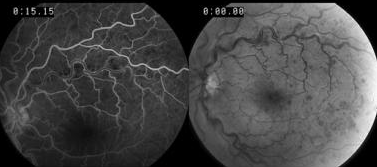 CRVO: Prolonged circ time (note the timer)
Q
RVO
C
What test must be run to determine whether a CRVO is ischemic or nonischemic?
Fluorescein angiography

What FA finding is common to both ischemic and nonischemic subtypes?
Prolonged retinal circulation time

What FA finding differentiates ischemic from nonischemic CRVO?
10+ disc diameters of capillary

y nonperfusion
157
A
RVO
C
What test must be run to determine whether a CRVO is ischemic or nonischemic?
Fluorescein angiography

What FA finding is common to both ischemic and nonischemic subtypes?
Prolonged retinal circulation time

What FA finding differentiates ischemic from nonischemic CRVO?
The extent of capillary nonperfusion. In ischemic CRVO, ten or more disc diameters of capillary nonperfusion are present, whereas in nonischemic, only a minimal amount is present.
158
A
RVO
C
What test must be run to determine whether a CRVO is ischemic or nonischemic?
Fluorescein angiography

What FA finding is common to both ischemic and nonischemic subtypes?
Prolonged retinal circulation time

What FA finding differentiates ischemic from nonischemic CRVO?
The extent of capillary nonperfusion. In ischemic CRVO, at least 10 disc diameters of capillary nonperfusion are present, whereas in nonischemic, only a minimal amount (if any) is present.
159
RVO
C
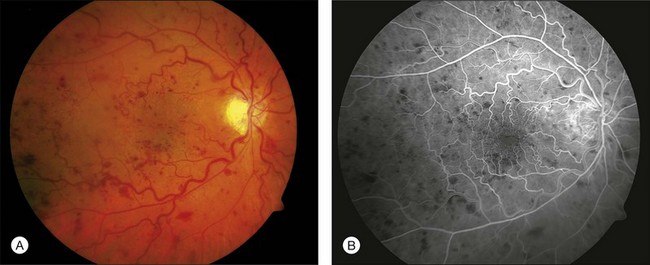 (A) Fundus photograph of a central retinal vein occlusion demonstrating typical features of venous tortuosity, macular thickening, and intraretinal hemorrhage in all four quadrants of the fundus. (B) Early-phase angiogram of the fundus depicted in A, demonstrating an intact parafoveal capillary network in this perfused central retinal vein occlusion
CRVO: Nonischemic
RVO
C
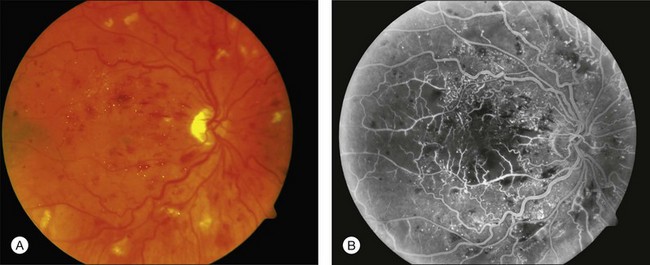 (A) Fundus photograph of an eye with central retinal vein occlusion demonstrating scattered retinal hemorrhages, venous engorgement, and cotton-wool spots. (B) Midphase fluorescein angiogram of the eye shown in A, demonstrating capillary nonperfusion involving the foveal center. This eye also had extensive peripheral nonperfusion and is an example of the nonperfused form of central retinal vein occlusion.
CRVO: Ischemic
Q
RVO
C
Yes? No?
Yes? No?
Next Q
162
A
RVO
C
163
Q
RVO
C
Good?
Bad?
Good?
Bad?
164
Q
RVO
C
165
A
RVO
C
Yes? No?
Yes? No?
166
A
RVO
C
167
Q
RVO
C
168
(Question is on the next slide—proceed when ready)
Q
RVO
C
The question
Good? Bad?
169
A
RVO
C
170
Q
RVO
C
Good? Bad?
171
A
RVO
C
172
Q
RVO
C
Good? Bad?
173
A
RVO
C
174
RVO
C
175
tl;dr for Final VA after CRVO: Good vision stays good…Bad vision stays bad
(No question—proceed when ready)
RVO
C
176
tl;dr for Final VA after CRVO: Good vision stays good…Bad vision stays bad
(No question—proceed when ready)
RVO
C
177
tl;dr for Final VA after CRVO: Good vision stays good…Bad vision stays bad
(No question—proceed when ready)
Q
RVO
C
What physiological process accounts for improvement in such cases?
The development of collaterals (aka  shunt vessels )

What does it mean to say the blood is shunted?
It means blood entering the retinal circulation finds an anatomic pathway by which to bypass the occluded CRV and leave the eye

Where does the blood go instead of into the CRV?
Into the choroidal circulation

Where are these vessels typically located?
In the peripapillary region

By what name are these collaterals known?
‘Optociliary shunt vessels’
Q/A
RVO
C
What physiological process accounts for improvement in such cases?
The development of collaterals (aka  shunt vessels )

What does it mean to say the blood is shunted?
It means blood entering the retinal circulation finds an anatomic pathway by which to bypass the occluded CRV and leave the eye

Where does the blood go instead of into the CRV?
Into the choroidal circulation

Where are these vessels typically located?
In the peripapillary region

By what name are these collaterals known?
‘Optociliary shunt vessels’
two words
A
RVO
C
What physiological process accounts for improvement in such cases?
The development of collaterals (aka  shunt vessels )

What does it mean to say the blood is shunted?
It means blood entering the retinal circulation finds an anatomic pathway by which to bypass the occluded CRV and leave the eye

Where does the blood go instead of into the CRV?
Into the choroidal circulation

Where are these vessels typically located?
In the peripapillary region

By what name are these collaterals known?
‘Optociliary shunt vessels’
Q
RVO
C
What physiological process accounts for improvement in such cases?
The development of collaterals (aka  shunt vessels )

What does it mean to say the blood is shunted?
It means blood entering the retinal circulation finds an anatomic pathway by which to bypass the occluded CRV and leave the eye

Where does the blood go instead of into the CRV?
Into the choroidal circulation

Where are these vessels typically located?
In the peripapillary region

By what name are these collaterals known?
‘Optociliary shunt vessels’
Does ‘development’ here refer to the creation of new vessels, ie, neovascularization?
No, it refers to small, native vessels expanding enough to allow the timely egress of normal retinal inflow
A
RVO
C
What physiological process accounts for improvement in such cases?
The development of collaterals (aka  shunt vessels )

What does it mean to say the blood is shunted?
It means blood entering the retinal circulation finds an anatomic pathway by which to bypass the occluded CRV and leave the eye

Where does the blood go instead of into the CRV?
Into the choroidal circulation

Where are these vessels typically located?
In the peripapillary region

By what name are these collaterals known?
‘Optociliary shunt vessels’
Does ‘development’ here refer to the creation of new vessels, ie, neovascularization?
No, it refers to small, native vessels expanding enough to allow the timely egress of normal retinal inflow
Q
RVO
C
What physiological process accounts for improvement in such cases?
The development of collaterals (aka  shunt vessels )

What does it mean to say the blood is shunted?
It means blood entering the retinal circulation finds an anatomic pathway by which to bypass the occluded CRV and leave the eye

Where does the blood go instead of into the CRV?
Into the choroidal circulation

Where are these vessels typically located?
In the peripapillary region

By what name are these collaterals known?
‘Optociliary shunt vessels’
A
RVO
C
What physiological process accounts for improvement in such cases?
The development of collaterals (aka  shunt vessels )

What does it mean to say the blood is shunted?
It means blood entering the retinal circulation finds an anatomic pathway by which to bypass the occluded CRV and leave the eye

Where does the blood go instead of into the CRV?
Into the choroidal circulation

Where are these vessels typically located?
In the peripapillary region

By what name are these collaterals known?
‘Optociliary shunt vessels’
Q
RVO
C
What physiological process accounts for improvement in such cases?
The development of collaterals (aka  shunt vessels )

What does it mean to say the blood is shunted?
It means blood entering the retinal circulation finds an anatomic pathway by which to bypass the occluded CRV and leave the eye

Where does the blood go instead of into the CRV?
Into the choroidal circulation

Where are these vessels typically located?
In the peripapillary region

By what name are these collaterals known?
‘Optociliary shunt vessels’
A
RVO
C
What physiological process accounts for improvement in such cases?
The development of collaterals (aka  shunt vessels )

What does it mean to say the blood is shunted?
It means blood entering the retinal circulation finds an anatomic pathway by which to bypass the occluded CRV and leave the eye

Where does the blood go instead of into the CRV?
Into the choroidal circulation

Where are these vessels typically located?
In the peripapillary region

By what name are these collaterals known?
‘Optociliary shunt vessels’
Q
RVO
C
What physiological process accounts for improvement in such cases?
The development of collaterals (aka  shunt vessels )

What does it mean to say the blood is shunted?
It means blood entering the retinal circulation finds an anatomic pathway by which to bypass the occluded CRV and leave the eye

Where does the blood go instead of into the CRV?
Into the choroidal circulation

Where are these vessels typically located?
In the peripapillary region

By what name are these collaterals known?
‘Optociliary shunt vessels’
But the choroid is still ‘in the eye.’ Where does the blood go from there?
The choroidal circulation drains into the  vortex veins , which in turn drain into the inferior and superior  ophthalmic veins
Q/A
RVO
C
What physiological process accounts for improvement in such cases?
The development of collaterals (aka  shunt vessels )

What does it mean to say the blood is shunted?
It means blood entering the retinal circulation finds an anatomic pathway by which to bypass the occluded CRV and leave the eye

Where does the blood go instead of into the CRV?
Into the choroidal circulation

Where are these vessels typically located?
In the peripapillary region

By what name are these collaterals known?
‘Optociliary shunt vessels’
But the choroid is still ‘in the eye.’ Where does the blood go from there?
The choroidal circulation drains into the  vortex veins , which in turn drain into the inferior and superior  ophthalmic veins
two words
two diff words
A
RVO
C
What physiological process accounts for improvement in such cases?
The development of collaterals (aka  shunt vessels )

What does it mean to say the blood is shunted?
It means blood entering the retinal circulation finds an anatomic pathway by which to bypass the occluded CRV and leave the eye

Where does the blood go instead of into the CRV?
Into the choroidal circulation

Where are these vessels typically located?
In the peripapillary region

By what name are these collaterals known?
‘Optociliary shunt vessels’
But the choroid is still ‘in the eye.’ Where does the blood go from there?
The choroidal circulation drains into the  vortex veins , which in turn drain into the inferior and superior  ophthalmic veins
Q
RVO
C
What physiological process accounts for improvement in such cases?
The development of collaterals (aka  shunt vessels )

What does it mean to say the blood is shunted?
It means blood entering the retinal circulation finds an anatomic pathway by which to bypass the occluded CRV and leave the eye

Where does the blood go instead of into the CRV?
Into the choroidal circulation

Where are these vessels typically located?
In the peripapillary region

By what name are these collaterals known?
‘Optociliary shunt vessels’
How many vortex veins are there?
Usually four, occasionally five

One aspect of the vortex veins is visible on DFE. What is it?
Their collecting channels (aka  ampullae )

Where (as in anterior, posterior, etc) are the ampullae located?
Usually right at the retina’s equator
But the choroid is still ‘in the eye.’ Where does the blood go from there?
The choroidal circulation drains into the  vortex veins , which in turn drain into the inferior and superior  ophthalmic veins
A
RVO
C
What physiological process accounts for improvement in such cases?
The development of collaterals (aka  shunt vessels )

What does it mean to say the blood is shunted?
It means blood entering the retinal circulation finds an anatomic pathway by which to bypass the occluded CRV and leave the eye

Where does the blood go instead of into the CRV?
Into the choroidal circulation

Where are these vessels typically located?
In the peripapillary region

By what name are these collaterals known?
‘Optociliary shunt vessels’
How many vortex veins are there?
Usually four, occasionally five

One aspect of the vortex veins is visible on DFE. What is it?
Their collecting channels (aka  ampullae )

Where (as in anterior, posterior, etc) are the ampullae located?
Usually right at the retina’s equator
But the choroid is still ‘in the eye.’ Where does the blood go from there?
The choroidal circulation drains into the  vortex veins , which in turn drain into the inferior and superior  ophthalmic veins
Q
RVO
C
What physiological process accounts for improvement in such cases?
The development of collaterals (aka  shunt vessels )

What does it mean to say the blood is shunted?
It means blood entering the retinal circulation finds an anatomic pathway by which to bypass the occluded CRV and leave the eye

Where does the blood go instead of into the CRV?
Into the choroidal circulation

Where are these vessels typically located?
In the peripapillary region

By what name are these collaterals known?
‘Optociliary shunt vessels’
How many vortex veins are there?
Usually four, occasionally five

One aspect of the vortex veins is visible on DFE. What is it?
Their collecting channels (aka  ampullae )

Where (as in anterior, posterior, etc) are the ampullae located?
Usually right at the retina’s equator
But the choroid is still ‘in the eye.’ Where does the blood go from there?
The choroidal circulation drains into the  vortex veins , which in turn drain into the inferior and superior  ophthalmic veins
Q/A
RVO
C
What physiological process accounts for improvement in such cases?
The development of collaterals (aka  shunt vessels )

What does it mean to say the blood is shunted?
It means blood entering the retinal circulation finds an anatomic pathway by which to bypass the occluded CRV and leave the eye

Where does the blood go instead of into the CRV?
Into the choroidal circulation

Where are these vessels typically located?
In the peripapillary region

By what name are these collaterals known?
‘Optociliary shunt vessels’
How many vortex veins are there?
Usually four, occasionally five

One aspect of the vortex veins is visible on DFE. What is it?
Their collecting channels (aka  ampullae )

Where (as in anterior, posterior, etc) are the ampullae located?
Usually right at the retina’s equator
But the choroid is still ‘in the eye.’ Where does the blood go from there?
The choroidal circulation drains into the  vortex veins , which in turn drain into the inferior and superior  ophthalmic veins
A
RVO
C
What physiological process accounts for improvement in such cases?
The development of collaterals (aka  shunt vessels )

What does it mean to say the blood is shunted?
It means blood entering the retinal circulation finds an anatomic pathway by which to bypass the occluded CRV and leave the eye

Where does the blood go instead of into the CRV?
Into the choroidal circulation

Where are these vessels typically located?
In the peripapillary region

By what name are these collaterals known?
‘Optociliary shunt vessels’
How many vortex veins are there?
Usually four, occasionally five

One aspect of the vortex veins is visible on DFE. What is it?
Their collecting channels (aka  ampullae )

Where (as in anterior, posterior, etc) are the ampullae located?
Usually right at the retina’s equator
But the choroid is still ‘in the eye.’ Where does the blood go from there?
The choroidal circulation drains into the  vortex veins , which in turn drain into the inferior and superior  ophthalmic veins
RVO
C
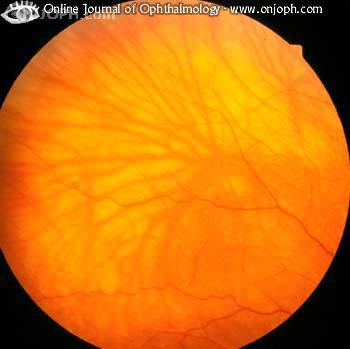 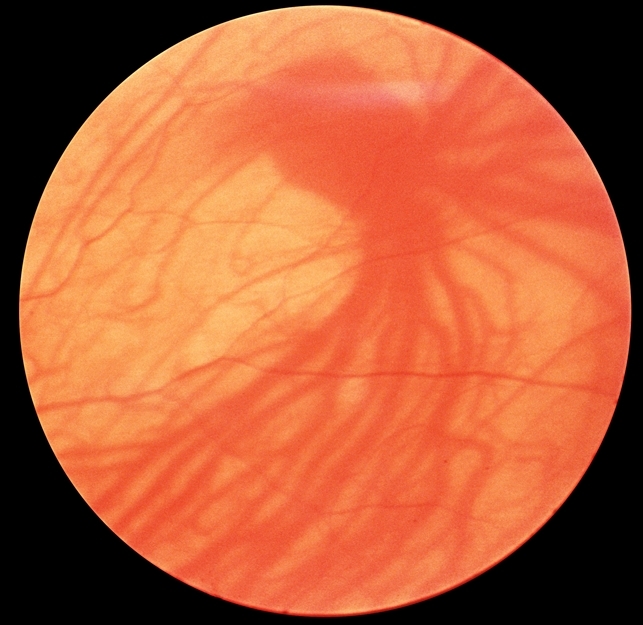 Vortex vein ampullae
Q
RVO
C
What physiological process accounts for improvement in such cases?
The development of collaterals (aka  shunt vessels )

What does it mean to say the blood is shunted?
It means blood entering the retinal circulation finds an anatomic pathway by which to bypass the occluded CRV and leave the eye

Where does the blood go instead of into the CRV?
Into the choroidal circulation

Where are these vessels typically located?
In the peripapillary region

By what name are these collaterals known?
‘Optociliary shunt vessels’
How many vortex veins are there?
Usually four, occasionally five

One aspect of the vortex veins is visible on DFE. What is it?
Their collecting channels (aka  ampullae )

Where (as in anterior, posterior, etc) are the ampullae located?
Usually right at the retina’s equator
But the choroid is still ‘in the eye.’ Where does the blood go from there?
The choroidal circulation drains into the  vortex veins , which in turn drain into the inferior and superior  ophthalmic veins
A
RVO
C
What physiological process accounts for improvement in such cases?
The development of collaterals (aka  shunt vessels )

What does it mean to say the blood is shunted?
It means blood entering the retinal circulation finds an anatomic pathway by which to bypass the occluded CRV and leave the eye

Where does the blood go instead of into the CRV?
Into the choroidal circulation

Where are these vessels typically located?
In the peripapillary region

By what name are these collaterals known?
‘Optociliary shunt vessels’
How many vortex veins are there?
Usually four, occasionally five

One aspect of the vortex veins is visible on DFE. What is it?
Their collecting channels (aka  ampullae )

Where (as in anterior, posterior, etc) are the ampullae located?
Usually right at the retina’s equator
But the choroid is still ‘in the eye.’ Where does the blood go from there?
The choroidal circulation drains into the  vortex veins , which in turn drain into the inferior and superior  ophthalmic veins
RVO
C
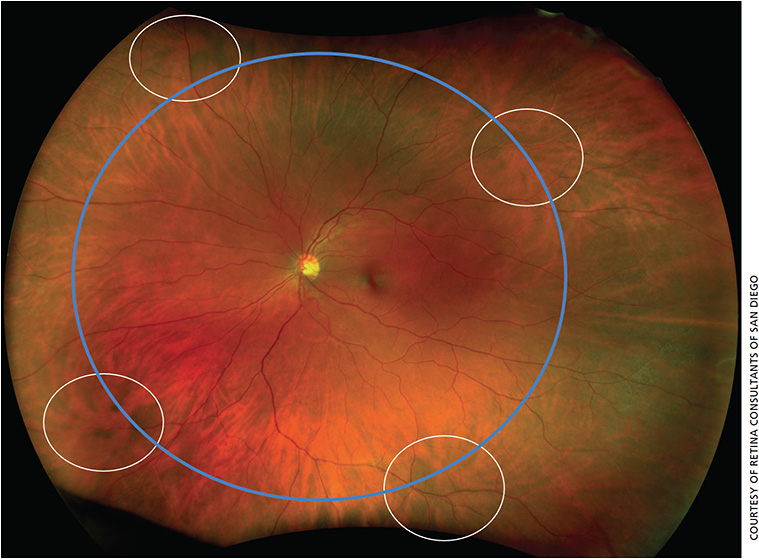 Vortex vein ampullae (blue circle indicates the equator)
Q
RVO
C
What physiological process accounts for improvement in such cases?
The development of collaterals (aka  shunt vessels )

What does it mean to say the blood is shunted?
It means blood entering the retinal circulation finds an anatomic pathway by which to bypass the occluded CRV and leave the eye

Where does the blood go instead of into the CRV?
Into the choroidal circulation

Where are the shunt vessels typically located?
In the peripapillary region

By what name are these collaterals known?
‘Optociliary shunt vessels’
A
RVO
C
What physiological process accounts for improvement in such cases?
The development of collaterals (aka  shunt vessels )

What does it mean to say the blood is shunted?
It means blood entering the retinal circulation finds an anatomic pathway by which to bypass the occluded CRV and leave the eye

Where does the blood go instead of into the CRV?
Into the choroidal circulation

Where are the shunt vessels typically located?
In the peripapillary region

By what name are these collaterals known?
‘Optociliary shunt vessels’
Q
RVO
C
What physiological process accounts for improvement in such cases?
The development of collaterals (aka  shunt vessels )

What does it mean to say the blood is shunted?
It means blood entering the retinal circulation finds an anatomic pathway by which to bypass the occluded CRV and leave the eye

Where does the blood go instead of into the CRV?
Into the choroidal circulation

Where are the shunt vessels typically located?
In the peripapillary region

By what name are these collaterals known?
‘Optociliary shunt vessels’
A
RVO
C
What physiological process accounts for improvement in such cases?
The development of collaterals (aka  shunt vessels )

What does it mean to say the blood is shunted?
It means blood entering the retinal circulation finds an anatomic pathway by which to bypass the occluded CRV and leave the eye

Where does the blood go instead of into the CRV?
Into the choroidal circulation

Where are the shunt vessels typically located?
In the peripapillary region

By what name are these collaterals known?
‘Optociliary shunt vessels’
RVO
C
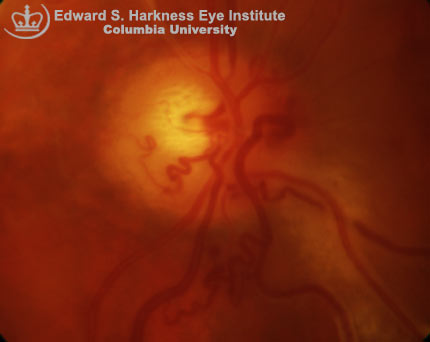 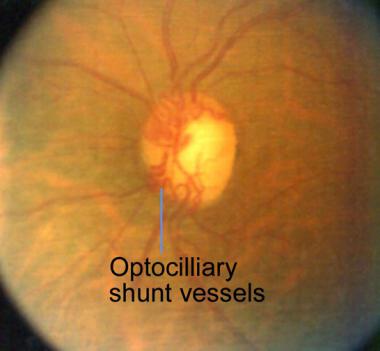 Optociliary shunt vessels
Q
RVO
C
Bruh, that sure looks like NVD to me. How could you distinguish between optociliary shunt vessels and NVD?
You could perform  FA 

How does FA differentiate between NVD and shunt vessels?
Whereas NVD vessels don’t  leak on FA, optociliary shunt vessels don’t
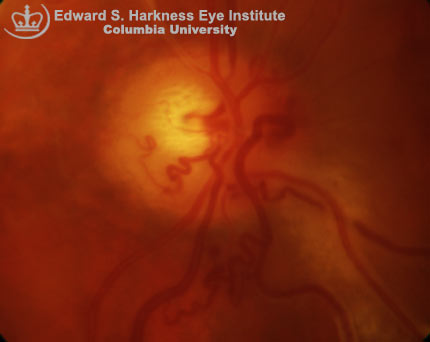 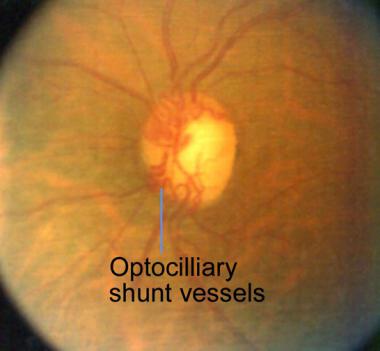 Optociliary shunt vessels
Q/A
RVO
C
Bruh, that sure looks like NVD to me. How could you distinguish between optociliary shunt vessels and NVD?
You could perform  FA 

How does FA differentiate between NVD and shunt vessels?
Whereas NVD vessels don’t  leak on FA, optociliary shunt vessels don’t
test (abb.)
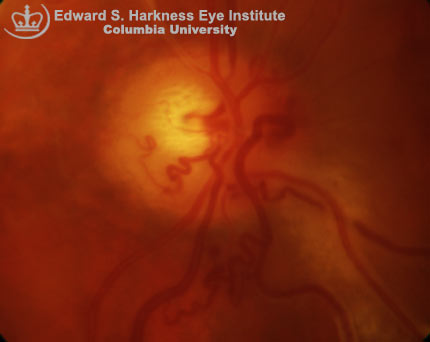 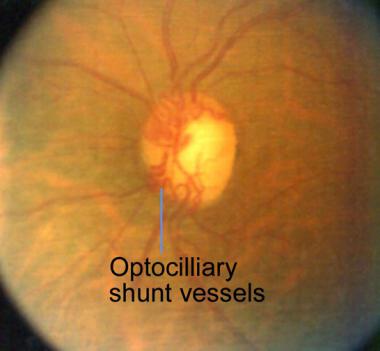 Optociliary shunt vessels
A
RVO
C
Bruh, that sure looks like NVD to me. How could you distinguish between optociliary shunt vessels and NVD?
You could perform  FA 

How does FA differentiate between NVD and shunt vessels?
Whereas NVD vessels don’t  leak on FA, optociliary shunt vessels don’t
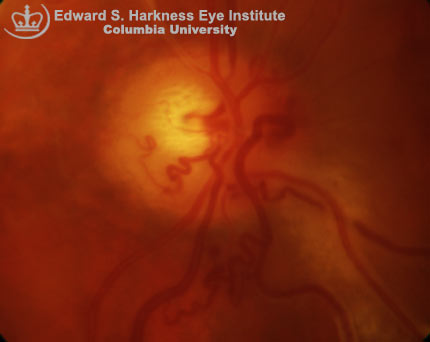 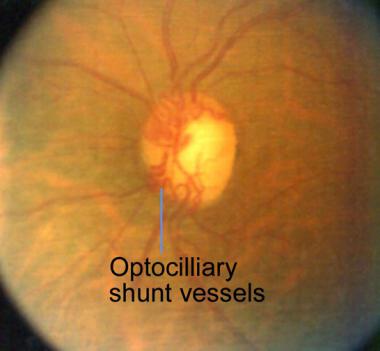 Optociliary shunt vessels
Q
RVO
C
Bruh, that sure looks like NVD to me. How could you distinguish between optociliary shunt vessels and NVD?
You could perform  FA 

How does FA differentiate between NVD and shunt vessels?
Whereas NVD vessels don’t  leak on FA, optociliary shunt vessels don’t
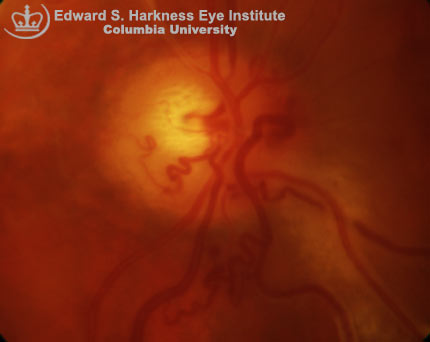 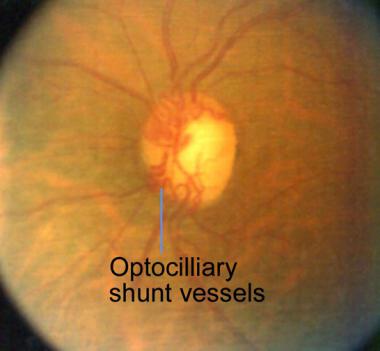 Optociliary shunt vessels
Q/A
RVO
C
Bruh, that sure looks like NVD to me. How could you distinguish between optociliary shunt vessels and NVD?
You could perform  FA 

How does FA differentiate between NVD and shunt vessels?
Whereas NVD vessels don’t  leak on FA, optociliary shunt vessels don’t
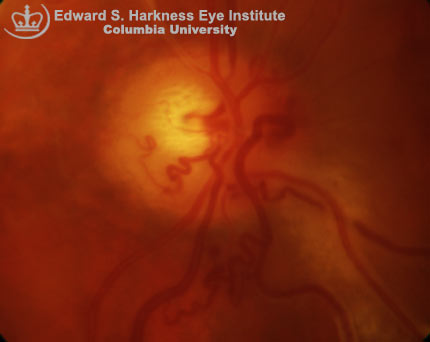 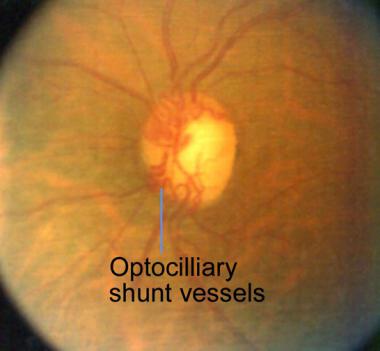 do v don’t
do v don’t
Optociliary shunt vessels
A
RVO
C
Bruh, that sure looks like NVD to me. How could you distinguish between optociliary shunt vessels and NVD?
You could perform  FA 

How does FA differentiate between NVD and shunt vessels?
Whereas NVD vessels don’t  leak on FA, optociliary shunt vessels don’t
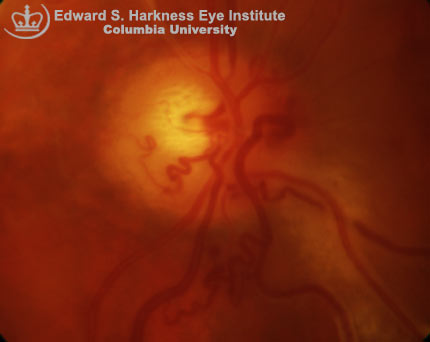 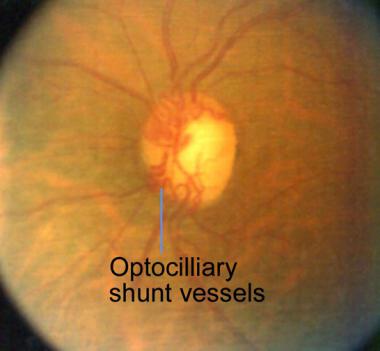 Optociliary shunt vessels
A
RVO
C
Re NVI after CRVO: According to the CVOS…
What is the #1 predictor for neo? 
If a CRVO is demonstrably ischemic, should PRP be performed in anticipation of the development of NVI, in order to prevent its occurrence? No. The CVOS demonstrated that prophylactic PRP did not prevent the development of NVI, and it seemed to reduce the effectiveness of subsequent PRP that was placed when NVI showed up
When is the follow-up visit after PRP? One week; check IOP and assess response; retreat if needed
What does CVOS stand for in this context?
Central Vein Occlusion Study
210
A
RVO
C
Re NVI after CRVO: According to the CVOS…
What is the #1 predictor for neo? 
If a CRVO is demonstrably ischemic, should PRP be performed in anticipation of the development of NVI, in order to prevent its occurrence? No. The CVOS demonstrated that prophylactic PRP did not prevent the development of NVI, and it seemed to reduce the effectiveness of subsequent PRP that was placed when NVI showed up
When is the follow-up visit after PRP? One week; check IOP and assess response; retreat if needed
What does CVOS stand for in this context?
Central Vein Occlusion Study
211
Q
RVO
C
Re NVI after CRVO: According to the CVOS…
What is the #1 predictor for neo?
212
A
RVO
C
Re NVI after CRVO: According to the CVOS…
What is the #1 predictor for neo? Poor VAd
213
Q
RVO
C
Re NVI after CRVO: According to the CVOS…
What is the #1 predictor for neo? Poor VA
If a CRVO is demonstrably ischemic, should PRP be performed in anticipation of the development of NVI, in order to prevent its occurrence? No
214
A
RVO
C
Re NVI after CRVO: According to the CVOS…
What is the #1 predictor for neo? Poor VA
If a CRVO is demonstrably ischemic, should PRP be performed in anticipation of the development of NVI, in order to prevent its occurrence? No.       The CVOS demonstrated that prophylactic PRP did not prevent the development of NVI, and in fact seemed to reduce the effectiveness of subsequent PRP that was placed when NVI developed.
215
Q
RVO
C
Re NVI after CRVO: According to the CVOS…
What is the #1 predictor for neo? Poor VA
If a CRVO is demonstrably ischemic, should PRP be performed in anticipation of the development of NVI, in order to prevent its occurrence? No.       The CVOS demonstrated that prophylactic PRP did not prevent the development of NVI, and in fact seemed to reduce the effectiveness of subsequent PRP that was placed when NVI developed.
If not prophylactically, at what point should PRP be applied?
Most clinicians perform PRP at the first sign of NVI
216
A
RVO
C
Re NVI after CRVO: According to the CVOS…
What is the #1 predictor for neo? Poor VA
If a CRVO is demonstrably ischemic, should PRP be performed in anticipation of the development of NVI, in order to prevent its occurrence? No.       The CVOS demonstrated that prophylactic PRP did not prevent the development of NVI, and in fact seemed to reduce the effectiveness of subsequent PRP that was placed when NVI developed.
If not prophylactically, at what point should PRP be applied?
Most clinicians perform PRP at the first sign of NVI
217
Q
RVO
C
Re NVI after CRVO: According to the CVOS…
What is the #1 predictor for neo? Poor VA
If a CRVO is demonstrably ischemic, should PRP be performed in anticipation of the development of NVI, in order to prevent its occurrence? No.       The CVOS demonstrated that prophylactic PRP did not prevent the development of NVI, and in fact seemed to reduce the effectiveness of subsequent PRP that was placed when NVI developed.
When is the follow-up visit after PRP?
218
A
RVO
C
Re NVI after CRVO: According to the CVOS…
What is the #1 predictor for neo? Poor VA
If a CRVO is demonstrably ischemic, should PRP be performed in anticipation of the development of NVI, in order to prevent its occurrence? No.       The CVOS demonstrated that prophylactic PRP did not prevent the development of NVI, and in fact seemed to reduce the effectiveness of subsequent PRP that was placed when NVI developed.
When is the follow-up visit after PRP? One week; check IOP and assess response; re-treat if needed
219
Q
RVO
C
Re NVI after CRVO: According to the CVOS…
What is the #1 predictor for neo? Poor VA
If a CRVO is demonstrably ischemic, should PRP be performed in anticipation of the development of NVI, in order to prevent its occurrence? No. The CVOS demonstrated that prophylactic PRP did not prevent the development of NVI, and in fact seemed to reduce the effectiveness of subsequent PRP that was placed when NVI developed.
When is the follow-up visit after PRP? One week; check IOP and assess response; re-treat if needed
Why is this important?
For many reasons, not least of which is the fact that so many CRVO pts have glaucoma

In addition to checking IOP, what other glaucoma-related exam maneuver should be performed?
Gonioscopy

What are you checking for via gonioscopy?
First is a basic assessment of the status of the angle. After that is an ongoing evaluation for the development of  NVA .
220
A
RVO
C
Re NVI after CRVO: According to the CVOS…
What is the #1 predictor for neo? Poor VA
If a CRVO is demonstrably ischemic, should PRP be performed in anticipation of the development of NVI, in order to prevent its occurrence? No. The CVOS demonstrated that prophylactic PRP did not prevent the development of NVI, and in fact seemed to reduce the effectiveness of subsequent PRP that was placed when NVI developed.
When is the follow-up visit after PRP? One week; check IOP and assess response; re-treat if needed
Why is this important?
For many reasons, not least of which is the fact that so many CRVO pts have glaucoma

In addition to checking IOP, what other glaucoma-related exam maneuver should be performed?
Gonioscopy

What are you checking for via gonioscopy?
First is a basic assessment of the status of the angle. After that is an ongoing evaluation for the development of  NVA .
221
Q
RVO
C
Re NVI after CRVO: According to the CVOS…
What is the #1 predictor for neo? Poor VA
If a CRVO is demonstrably ischemic, should PRP be performed in anticipation of the development of NVI, in order to prevent its occurrence? No. The CVOS demonstrated that prophylactic PRP did not prevent the development of NVI, and in fact seemed to reduce the effectiveness of subsequent PRP that was placed when NVI developed.
When is the follow-up visit after PRP? One week; check IOP and assess response; re-treat if needed
Why is this important?
For many reasons, not least of which is the fact that so many CRVO pts have glaucoma

In addition to checking IOP, what other glaucoma-related exam maneuver should be performed?
Gonioscopy

What are you checking for via gonioscopy?
First is a basic assessment of the status of the angle. After that is an ongoing evaluation for the development of  NVA .
222
A
RVO
C
Re NVI after CRVO: According to the CVOS…
What is the #1 predictor for neo? Poor VA
If a CRVO is demonstrably ischemic, should PRP be performed in anticipation of the development of NVI, in order to prevent its occurrence? No. The CVOS demonstrated that prophylactic PRP did not prevent the development of NVI, and in fact seemed to reduce the effectiveness of subsequent PRP that was placed when NVI developed.
When is the follow-up visit after PRP? One week; check IOP and assess response; re-treat if needed
Why is this important?
For many reasons, not least of which is the fact that so many CRVO pts have glaucoma

In addition to checking IOP, what other glaucoma-related exam maneuver should be performed?
Gonioscopy

What are you checking for via gonioscopy?
First is a basic assessment of the status of the angle. After that is an ongoing evaluation for the development of  NVA .
223
Q
RVO
C
Re NVI after CRVO: According to the CVOS…
What is the #1 predictor for neo? Poor VA
If a CRVO is demonstrably ischemic, should PRP be performed in anticipation of the development of NVI, in order to prevent its occurrence? No. The CVOS demonstrated that prophylactic PRP did not prevent the development of NVI, and in fact seemed to reduce the effectiveness of subsequent PRP that was placed when NVI developed.
When is the follow-up visit after PRP? One week; check IOP and assess response; re-treat if needed
Why is this important?
For many reasons, not least of which is the fact that so many CRVO pts have glaucoma

In addition to checking IOP, what other glaucoma-related exam maneuver should be performed?
Gonioscopy

What are you checking for via gonioscopy?
First is a basic assessment of the status of the angle. After that is an ongoing evaluation for the development of  NVA .
224
Q/A
RVO
C
Re NVI after CRVO: According to the CVOS…
What is the #1 predictor for neo? Poor VA
If a CRVO is demonstrably ischemic, should PRP be performed in anticipation of the development of NVI, in order to prevent its occurrence? No. The CVOS demonstrated that prophylactic PRP did not prevent the development of NVI, and in fact seemed to reduce the effectiveness of subsequent PRP that was placed when NVI developed.
When is the follow-up visit after PRP? One week; check IOP and assess response; re-treat if needed
Why is this important?
For many reasons, not least of which is the fact that so many CRVO pts have glaucoma

In addition to checking IOP, what other glaucoma-related exam maneuver should be performed?
Gonioscopy

What are you checking for via gonioscopy?
First is a basic assessment of the status of the angle. After that is an ongoing evaluation for the development of  NVA .
abb.
225
A
RVO
C
Re NVI after CRVO: According to the CVOS…
What is the #1 predictor for neo? Poor VA
If a CRVO is demonstrably ischemic, should PRP be performed in anticipation of the development of NVI, in order to prevent its occurrence? No. The CVOS demonstrated that prophylactic PRP did not prevent the development of NVI, and in fact seemed to reduce the effectiveness of subsequent PRP that was placed when NVI developed.
When is the follow-up visit after PRP? One week; check IOP and assess response; re-treat if needed
Why is this important?
For many reasons, not least of which is the fact that so many CRVO pts have glaucoma

In addition to checking IOP, what other glaucoma-related exam maneuver should be performed?
Gonioscopy

What are you checking for via gonioscopy?
First is a basic assessment of the status of the angle. After that is an ongoing evaluation for the development of  NVA .
226
Q
RVO
C
Re NVI after CRVO: According to the CVOS…
What is the #1 predictor for neo? Poor VA
If a CRVO is demonstrably ischemic, should PRP be performed in anticipation of the development of NVI, in order to prevent its occurrence? No. The CVOS demonstrated that prophylactic PRP did not prevent the development of NVI, and in fact seemed to reduce the effectiveness of subsequent PRP that was placed when NVI developed.
When is the follow-up visit after PRP? One week; check IOP and assess response; re-treat if needed
Why is this important?
For many reasons, not least of which is the fact that so many CRVO pts have glaucoma

In addition to checking IOP, what other glaucoma-related exam maneuver should be performed?
Gonioscopy

What are you checking for via gonioscopy?
First is a basic assessment of the status of the angle. After that is an ongoing evaluation for the development of  NVA .
Assuming no PRP or other treatment (a subject we’ll get to shortly), how frequently should a CRVO pt be re-evaluated, and for how long?
Every  month  for at least  6 months

What is the main thing you’re looking to catch at these visits?
The development of anterior-segment neovascularization
227
Q/A
RVO
C
Re NVI after CRVO: According to the CVOS…
What is the #1 predictor for neo? Poor VA
If a CRVO is demonstrably ischemic, should PRP be performed in anticipation of the development of NVI, in order to prevent its occurrence? No. The CVOS demonstrated that prophylactic PRP did not prevent the development of NVI, and in fact seemed to reduce the effectiveness of subsequent PRP that was placed when NVI developed.
When is the follow-up visit after PRP? One week; check IOP and assess response; re-treat if needed
Why is this important?
For many reasons, not least of which is the fact that so many CRVO pts have glaucoma

In addition to checking IOP, what other glaucoma-related exam maneuver should be performed?
Gonioscopy

What are you checking for via gonioscopy?
First is a basic assessment of the status of the angle. After that is an ongoing evaluation for the development of  NVA .
Assuming no PRP or other treatment (a subject we’ll get to shortly), how frequently should a CRVO pt be re-evaluated, and for how long?
Every  month  for at least  6 months

What is the main thing you’re looking to catch at these visits?
The development of anterior-segment neovascularization
228
A
RVO
C
Re NVI after CRVO: According to the CVOS…
What is the #1 predictor for neo? Poor VA
If a CRVO is demonstrably ischemic, should PRP be performed in anticipation of the development of NVI, in order to prevent its occurrence? No. The CVOS demonstrated that prophylactic PRP did not prevent the development of NVI, and in fact seemed to reduce the effectiveness of subsequent PRP that was placed when NVI developed.
When is the follow-up visit after PRP? One week; check IOP and assess response; re-treat if needed
Why is this important?
For many reasons, not least of which is the fact that so many CRVO pts have glaucoma

In addition to checking IOP, what other glaucoma-related exam maneuver should be performed?
Gonioscopy

What are you checking for via gonioscopy?
First is a basic assessment of the status of the angle. After that is an ongoing evaluation for the development of  NVA .
Assuming no PRP or other treatment (a subject we’ll get to shortly), how frequently should a CRVO pt be re-evaluated, and for how long?
Every  month  for at least  6 months

What is the main thing you’re looking to catch at these visits?
The development of anterior-segment neovascularization
229
Q
RVO
C
Re NVI after CRVO: According to the CVOS…
What is the #1 predictor for neo? Poor VA
If a CRVO is demonstrably ischemic, should PRP be performed in anticipation of the development of NVI, in order to prevent its occurrence? No. The CVOS demonstrated that prophylactic PRP did not prevent the development of NVI, and in fact seemed to reduce the effectiveness of subsequent PRP that was placed when NVI developed.
When is the follow-up visit after PRP? One week; check IOP and assess response; re-treat if needed
Why is this important?
For many reasons, not least of which is the fact that so many CRVO pts have glaucoma

In addition to checking IOP, what other glaucoma-related exam maneuver should be performed?
Gonioscopy

What are you checking for via gonioscopy?
First is a basic assessment of the status of the angle. After that is an ongoing evaluation for the development of  NVA .
Assuming no PRP or other treatment (a subject we’ll get to shortly), how frequently should a CRVO pt be re-evaluated, and for how long?
Every  month  for at least  6 months

What is the main thing you’re looking to catch at these visits?
The development of anterior-segment neovascularization
230
Q/A
RVO
C
Re NVI after CRVO: According to the CVOS…
What is the #1 predictor for neo? Poor VA
If a CRVO is demonstrably ischemic, should PRP be performed in anticipation of the development of NVI, in order to prevent its occurrence? No. The CVOS demonstrated that prophylactic PRP did not prevent the development of NVI, and in fact seemed to reduce the effectiveness of subsequent PRP that was placed when NVI developed.
When is the follow-up visit after PRP? One week; check IOP and assess response; re-treat if needed
Why is this important?
For many reasons, not least of which is the fact that so many CRVO pts have glaucoma

In addition to checking IOP, what other glaucoma-related exam maneuver should be performed?
Gonioscopy

What are you checking for via gonioscopy?
First is a basic assessment of the status of the angle. After that is an ongoing evaluation for the development of  NVA .
Assuming no PRP or other treatment (a subject we’ll get to shortly), how frequently should a CRVO pt be re-evaluated, and for how long?
Every  month  for at least  6 months

What is the main thing you’re looking to catch at these visits?
The development of NVA (which could result in  NVG , a disastrous sequelae)
abb.
231
A
RVO
C
Re NVI after CRVO: According to the CVOS…
What is the #1 predictor for neo? Poor VA
If a CRVO is demonstrably ischemic, should PRP be performed in anticipation of the development of NVI, in order to prevent its occurrence? No. The CVOS demonstrated that prophylactic PRP did not prevent the development of NVI, and in fact seemed to reduce the effectiveness of subsequent PRP that was placed when NVI developed.
When is the follow-up visit after PRP? One week; check IOP and assess response; re-treat if needed
Why is this important?
For many reasons, not least of which is the fact that so many CRVO pts have glaucoma

In addition to checking IOP, what other glaucoma-related exam maneuver should be performed?
Gonioscopy

What are you checking for via gonioscopy?
First is a basic assessment of the status of the angle. After that is an ongoing evaluation for the development of  NVA .
Assuming no PRP or other treatment (a subject we’ll get to shortly), how frequently should a CRVO pt be re-evaluated, and for how long?
Every  month  for at least  6 months

What is the main thing you’re looking to catch at these visits?
The development of NVA (which could result in  NVG , a disastrous sequelae)
232
Q
RVO
C
Re NVI after CRVO: According to the CVOS…
What is the #1 predictor for neo? Poor VA
If a CRVO is demonstrably ischemic, should PRP be performed in anticipation of the development of NVI, in order to prevent its occurrence? No. The CVOS demonstrated that prophylactic PRP did not prevent the development of NVI, and in fact seemed to reduce the effectiveness of subsequent PRP that was placed when NVI developed.
When is the follow-up visit after PRP? One week; check IOP and assess response; re-treat if needed
Is anterior-segment neovascularization common after ischemic CRVO?
Very—over  50%  of cases will develop it

Typically, how much time passes after an ischemic CRVO until NVG appears?
Somewhere in the 3-5 month range
Why is this important?
For many reasons, not least of which is the fact that so many CRVO pts have glaucoma

In addition to checking IOP, what other glaucoma-related exam maneuver should be performed?
Gonioscopy

What are you checking for via gonioscopy?
First is a basic assessment of the status of the angle. After that is an ongoing evaluation for the development of  NVA .
Assuming no PRP or other treatment (a subject we’ll get to shortly), how frequently should a CRVO pt be re-evaluated, and for how long?
Every  month  for at least  6 months

What is the main thing you’re looking to catch at these visits?
The development of NVA (which could result in  NVG , a disastrous sequelae)
233
Q/A
RVO
C
Re NVI after CRVO: According to the CVOS…
What is the #1 predictor for neo? Poor VA
If a CRVO is demonstrably ischemic, should PRP be performed in anticipation of the development of NVI, in order to prevent its occurrence? No. The CVOS demonstrated that prophylactic PRP did not prevent the development of NVI, and in fact seemed to reduce the effectiveness of subsequent PRP that was placed when NVI developed.
When is the follow-up visit after PRP? One week; check IOP and assess response; re-treat if needed
Is anterior-segment neovascularization common after ischemic CRVO?
Very—over  50%  of cases will develop it

Typically, how much time passes after an ischemic CRVO until NVG appears?
Somewhere in the 3-5 month range
Why is this important?
For many reasons, not least of which is the fact that so many CRVO pts have glaucoma

In addition to checking IOP, what other glaucoma-related exam maneuver should be performed?
Gonioscopy

What are you checking for via gonioscopy?
First is a basic assessment of the status of the angle. After that is an ongoing evaluation for the development of  NVA .
Assuming no PRP or other treatment (a subject we’ll get to shortly), how frequently should a CRVO pt be re-evaluated, and for how long?
Every  month  for at least  6 months

What is the main thing you’re looking to catch at these visits?
The development of NVA (which could result in  NVG , a disastrous sequelae)
%
234
A
RVO
C
Re NVI after CRVO: According to the CVOS…
What is the #1 predictor for neo? Poor VA
If a CRVO is demonstrably ischemic, should PRP be performed in anticipation of the development of NVI, in order to prevent its occurrence? No. The CVOS demonstrated that prophylactic PRP did not prevent the development of NVI, and in fact seemed to reduce the effectiveness of subsequent PRP that was placed when NVI developed.
When is the follow-up visit after PRP? One week; check IOP and assess response; re-treat if needed
Is anterior-segment neovascularization common after ischemic CRVO?
Very—over  50%  of cases will develop it

Typically, how much time passes after an ischemic CRVO until NVG appears?
Somewhere in the 3-5 month range
Why is this important?
For many reasons, not least of which is the fact that so many CRVO pts have glaucoma

In addition to checking IOP, what other glaucoma-related exam maneuver should be performed?
Gonioscopy

What are you checking for via gonioscopy?
First is a basic assessment of the status of the angle. After that is an ongoing evaluation for the development of  NVA .
Assuming no PRP or other treatment (a subject we’ll get to shortly), how frequently should a CRVO pt be re-evaluated, and for how long?
Every  month  for at least  6 months

What is the main thing you’re looking to catch at these visits?
The development of NVA (which could result in  NVG , a disastrous sequelae)
235
Q
RVO
C
Re NVI after CRVO: According to the CVOS…
What is the #1 predictor for neo? Poor VA
If a CRVO is demonstrably ischemic, should PRP be performed in anticipation of the development of NVI, in order to prevent its occurrence? No. The CVOS demonstrated that prophylactic PRP did not prevent the development of NVI, and in fact seemed to reduce the effectiveness of subsequent PRP that was placed when NVI developed.
When is the follow-up visit after PRP? One week; check IOP and assess response; re-treat if needed
Is anterior-segment neovascularization common after ischemic CRVO?
Very—over  50%  of cases will develop it

Typically, how much time passes after an ischemic CRVO until NVG appears?
Somewhere in the 3-5 month range
Why is this important?
For many reasons, not least of which is the fact that so many CRVO pts have glaucoma

In addition to checking IOP, what other glaucoma-related exam maneuver should be performed?
Gonioscopy

What are you checking for via gonioscopy?
First is a basic assessment of the status of the angle. After that is an ongoing evaluation for the development of  NVA .
Assuming no PRP or other treatment (a subject we’ll get to shortly), how frequently should a CRVO pt be re-evaluated, and for how long?
Every  month  for at least  6 months

What is the main thing you’re looking to catch at these visits?
The development of NVA (which could result in  NVG , a disastrous sequelae)
236
A
RVO
C
Re NVI after CRVO: According to the CVOS…
What is the #1 predictor for neo? Poor VA
If a CRVO is demonstrably ischemic, should PRP be performed in anticipation of the development of NVI, in order to prevent its occurrence? No. The CVOS demonstrated that prophylactic PRP did not prevent the development of NVI, and in fact seemed to reduce the effectiveness of subsequent PRP that was placed when NVI developed.
When is the follow-up visit after PRP? One week; check IOP and assess response; re-treat if needed
Is anterior-segment neovascularization common after ischemic CRVO?
Very—over  50%  of cases will develop it

Typically, how much time passes after an ischemic CRVO until NVG appears?
Somewhere in the 3-5 month range
Why is this important?
For many reasons, not least of which is the fact that so many CRVO pts have glaucoma

In addition to checking IOP, what other glaucoma-related exam maneuver should be performed?
Gonioscopy

What are you checking for via gonioscopy?
First is a basic assessment of the status of the angle. After that is an ongoing evaluation for the development of  NVA .
Assuming no PRP or other treatment (a subject we’ll get to shortly), how frequently should a CRVO pt be re-evaluated, and for how long?
Every  month  for at least  6 months

What is the main thing you’re looking to catch at these visits?
The development of NVA (which could result in  NVG , a disastrous sequelae)
237
Q
RVO
C
Re NVI after CRVO: According to the CVOS…
What is the #1 predictor for neo? Poor VA
If a CRVO is demonstrably ischemic, should PRP be performed in anticipation of the development of NVI, in order to prevent its occurrence? No. The CVOS demonstrated that prophylactic PRP did not prevent the development of NVI, and in fact seemed to reduce the effectiveness of subsequent PRP that was placed when NVI developed.
When is the follow-up visit after PRP? One week; check IOP and assess response; re-treat if needed
3-5 months later…This explains the name by which post-CRVO NVG is known. What is that name?
‘One-hundred-day glaucoma’
Is anterior-segment neovascularization common after ischemic CRVO?
Very—over  50%  of cases will develop it

Typically, how much time passes after an ischemic CRVO until NVG appears?
Somewhere in the 3-5 month range
Why is this important?
For many reasons, not least of which is the fact that so many CRVO pts have glaucoma

In addition to checking IOP, what other glaucoma-related exam maneuver should be performed?
Gonioscopy

What are you checking for via gonioscopy?
First is a basic assessment of the status of the angle. After that is an ongoing evaluation for the development of  NVA .
Assuming no PRP or other treatment (a subject we’ll get to shortly), how frequently should a CRVO pt be re-evaluated, and for how long?
Every  month  for at least  6 months

What is the main thing you’re looking to catch at these visits?
The development of NVA (which could result in  NVG , a disastrous sequelae)
238
A
RVO
C
Re NVI after CRVO: According to the CVOS…
What is the #1 predictor for neo? Poor VA
If a CRVO is demonstrably ischemic, should PRP be performed in anticipation of the development of NVI, in order to prevent its occurrence? No. The CVOS demonstrated that prophylactic PRP did not prevent the development of NVI, and in fact seemed to reduce the effectiveness of subsequent PRP that was placed when NVI developed.
When is the follow-up visit after PRP? One week; check IOP and assess response; re-treat if needed
3-5 months later…This explains the name by which post-CRVO NVG is known. What is that name?
‘One-hundred-day glaucoma’
Is anterior-segment neovascularization common after ischemic CRVO?
Very—over  50%  of cases will develop it

Typically, how much time passes after an ischemic CRVO until NVG appears?
Somewhere in the 3-5 month range
Why is this important?
For many reasons, not least of which is the fact that so many CRVO pts have glaucoma

In addition to checking IOP, what other glaucoma-related exam maneuver should be performed?
Gonioscopy

What are you checking for via gonioscopy?
First is a basic assessment of the status of the angle. After that is an ongoing evaluation for the development of  NVA .
Assuming no PRP or other treatment (a subject we’ll get to shortly), how frequently should a CRVO pt be re-evaluated, and for how long?
Every  month  for at least  6 months

What is the main thing you’re looking to catch at these visits?
The development of NVA (which could result in  NVG , a disastrous sequelae)
100-day
^
239
Q
RVO
C
Re NVI after CRVO: According to the CVOS…
What is the #1 predictor for neo? Poor VA
If a CRVO is demonstrably ischemic, should PRP be performed in anticipation of the development of NVI, in order to prevent its occurrence? No. The CVOS demonstrated that prophylactic PRP did not prevent the development of NVI, and in fact seemed to reduce the effectiveness of subsequent PRP that was placed when NVI developed.
When is the follow-up visit after PRP? One week; check IOP and assess response; re-treat if needed
OK, it makes sense that we want to preclude development of NVG. But wouldn’t it be better to do this via DFE, looking for the onset of NVD or NVE?
No, that would be a distinctly inadequate strategy

Why is DFE inadequate as a surveillance method in CRVO?
Because very frequently, anterior-seg neo in CRVO occurs without neovascularization of the posterior segment
Is anterior-segment neovascularization common after ischemic CRVO?
Very—over  50%  of cases will develop it

Typically, how much time passes after an ischemic CRVO until NVG appears?
Somewhere in the 3-5 month range
Why is this important?
For many reasons, not least of which is the fact that so many CRVO pts have glaucoma

In addition to checking IOP, what other glaucoma-related exam maneuver should be performed?
Gonioscopy

What are you checking for via gonioscopy?
First is a basic assessment of the status of the angle. After that is an ongoing evaluation for the development of  NVA .
Assuming no PRP or other treatment (a subject we’ll get to shortly), how frequently should a CRVO pt be re-evaluated, and for how long?
Every  month  for at least  6 months

What is the main thing you’re looking to catch at these visits?
The development of NVA (which could result in  NVG , a disastrous sequelae)
240
A
RVO
C
Re NVI after CRVO: According to the CVOS…
What is the #1 predictor for neo? Poor VA
If a CRVO is demonstrably ischemic, should PRP be performed in anticipation of the development of NVI, in order to prevent its occurrence? No. The CVOS demonstrated that prophylactic PRP did not prevent the development of NVI, and in fact seemed to reduce the effectiveness of subsequent PRP that was placed when NVI developed.
When is the follow-up visit after PRP? One week; check IOP and assess response; re-treat if needed
OK, it makes sense that we want to preclude development of NVG. But wouldn’t it be better to do this via DFE, looking for the onset of NVD or NVE?
No, that would be a distinctly inadequate strategy

Why is DFE inadequate as a surveillance method in CRVO?
Because very frequently, anterior-seg neo in CRVO occurs without neovascularization of the posterior segment
Is anterior-segment neovascularization common after ischemic CRVO?
Very—over  50%  of cases will develop it

Typically, how much time passes after an ischemic CRVO until NVG appears?
Somewhere in the 3-5 month range
Why is this important?
For many reasons, not least of which is the fact that so many CRVO pts have glaucoma

In addition to checking IOP, what other glaucoma-related exam maneuver should be performed?
Gonioscopy

What are you checking for via gonioscopy?
First is a basic assessment of the status of the angle. After that is an ongoing evaluation for the development of  NVA .
Assuming no PRP or other treatment (a subject we’ll get to shortly), how frequently should a CRVO pt be re-evaluated, and for how long?
Every  month  for at least  6 months

What is the main thing you’re looking to catch at these visits?
The development of NVA (which could result in  NVG , a disastrous sequelae)
241
Q
RVO
C
Re NVI after CRVO: According to the CVOS…
What is the #1 predictor for neo? Poor VA
If a CRVO is demonstrably ischemic, should PRP be performed in anticipation of the development of NVI, in order to prevent its occurrence? No. The CVOS demonstrated that prophylactic PRP did not prevent the development of NVI, and in fact seemed to reduce the effectiveness of subsequent PRP that was placed when NVI developed.
When is the follow-up visit after PRP? One week; check IOP and assess response; re-treat if needed
OK, it makes sense that we want to preclude development of NVG. But wouldn’t it be better to do this via DFE, looking for the onset of NVD or NVE?
No, that would be a distinctly inadequate strategy

Why is DFE inadequate as a surveillance method in CRVO?
Because very frequently, anterior-seg neo in CRVO occurs without neovascularization of the posterior segment
Is anterior-segment neovascularization common after ischemic CRVO?
Very—over  50%  of cases will develop it

Typically, how much time passes after an ischemic CRVO until NVG appears?
Somewhere in the 3-5 month range
Why is this important?
For many reasons, not least of which is the fact that so many CRVO pts have glaucoma

In addition to checking IOP, what other glaucoma-related exam maneuver should be performed?
Gonioscopy

What are you checking for via gonioscopy?
First is a basic assessment of the status of the angle. After that is an ongoing evaluation for the development of  NVA .
Assuming no PRP or other treatment (a subject we’ll get to shortly), how frequently should a CRVO pt be re-evaluated, and for how long?
Every  month  for at least  6 months

What is the main thing you’re looking to catch at these visits?
The development of NVA (which could result in  NVG , a disastrous sequelae)
242
A
RVO
C
Re NVI after CRVO: According to the CVOS…
What is the #1 predictor for neo? Poor VA
If a CRVO is demonstrably ischemic, should PRP be performed in anticipation of the development of NVI, in order to prevent its occurrence? No. The CVOS demonstrated that prophylactic PRP did not prevent the development of NVI, and in fact seemed to reduce the effectiveness of subsequent PRP that was placed when NVI developed.
When is the follow-up visit after PRP? One week; check IOP and assess response; re-treat if needed
OK, it makes sense that we want to preclude development of NVG. But wouldn’t it be better to do this via DFE, looking for the onset of NVD or NVE?
No, that would be a distinctly inadequate strategy

Why is DFE inadequate as a surveillance method in CRVO?
Because very frequently, anterior-seg neo in CRVO occurs without neovascularization of the posterior segment
Is anterior-segment neovascularization common after ischemic CRVO?
Very—over  50%  of cases will develop it

Typically, how much time passes after an ischemic CRVO until NVG appears?
Somewhere in the 3-5 month range
Why is this important?
For many reasons, not least of which is the fact that so many CRVO pts have glaucoma

In addition to checking IOP, what other glaucoma-related exam maneuver should be performed?
Gonioscopy

What are you checking for via gonioscopy?
First is a basic assessment of the status of the angle. After that is an ongoing evaluation for the development of  NVA .
Assuming no PRP or other treatment (a subject we’ll get to shortly), how frequently should a CRVO pt be re-evaluated, and for how long?
Every  month  for at least  6 months

What is the main thing you’re looking to catch at these visits?
The development of NVA (which could result in  NVG , a disastrous sequelae)
243
Q
RVO
C
Re NVI after CRVO: According to the CVOS…
What is the #1 predictor for neo? Poor VA
If a CRVO is demonstrably ischemic, should PRP be performed in anticipation of the development of NVI, in order to prevent its occurrence? No. The CVOS demonstrated that prophylactic PRP did not prevent the development of NVI, and in fact seemed to reduce the effectiveness of subsequent PRP that was placed when NVI developed.
When is the follow-up visit after PRP? One week; check IOP and assess response; re-treat if needed
OK then, it makes sense that to preclude NVG in CRVO, we need to monitor the anterior segment directly for signs of neo. That being said (and assuming gonioscopy at the initial visit reveals no NVA), is it adequate to simply surveil the iris for evidence of NVI at subsequent visits?
No, that would be a distinctly inadequate strategy. Gonio must be performed at every visit.

Why is iris surveillance inadequate?
Because in some cases, NVA in CRVO occurs without neovascularization of the iris
OK, it makes sense that we want to preclude development of NVG. But wouldn’t it be better to do this via DFE, looking for the onset of NVD or NVE?
No, that would be a distinctly inadequate strategy

Why is DFE inadequate as a surveillance method in CRVO?
Because very frequently, anterior-seg neo in CRVO occurs without neovascularization of the posterior segment
Is anterior-segment neovascularization common after ischemic CRVO?
Very—over  50%  of cases will develop it

Typically, how much time passes after an ischemic CRVO until NVG appears?
Somewhere in the 3-5 month range
Why is this important?
For many reasons, not least of which is the fact that so many CRVO pts have glaucoma

In addition to checking IOP, what other glaucoma-related exam maneuver should be performed?
Gonioscopy

What are you checking for via gonioscopy?
First is a basic assessment of the status of the angle. After that is an ongoing evaluation for the development of  NVA .
Assuming no PRP or other treatment (a subject we’ll get to shortly), how frequently should a CRVO pt be re-evaluated, and for how long?
Every  month  for at least  6 months

What is the main thing you’re looking to catch at these visits?
The development of NVA (which could result in  NVG , a disastrous sequelae)
244
A
RVO
C
Re NVI after CRVO: According to the CVOS…
What is the #1 predictor for neo? Poor VA
If a CRVO is demonstrably ischemic, should PRP be performed in anticipation of the development of NVI, in order to prevent its occurrence? No. The CVOS demonstrated that prophylactic PRP did not prevent the development of NVI, and in fact seemed to reduce the effectiveness of subsequent PRP that was placed when NVI developed.
When is the follow-up visit after PRP? One week; check IOP and assess response; re-treat if needed
OK then, it makes sense that to preclude NVG in CRVO, we need to monitor the anterior segment directly for signs of neo. That being said (and assuming gonioscopy at the initial visit reveals no NVA), is it adequate to simply surveil the iris for evidence of NVI at subsequent visits?
No, that would be a distinctly inadequate strategy. Gonio must be performed at every visit.

Why is iris surveillance inadequate?
Because in some cases, NVA in CRVO occurs without neovascularization of the iris
OK, it makes sense that we want to preclude development of NVG. But wouldn’t it be better to do this via DFE, looking for the onset of NVD or NVE?
No, that would be a distinctly inadequate strategy

Why is DFE inadequate as a surveillance method in CRVO?
Because very frequently, anterior-seg neo in CRVO occurs without neovascularization of the posterior segment
Is anterior-segment neovascularization common after ischemic CRVO?
Very—over  50%  of cases will develop it

Typically, how much time passes after an ischemic CRVO until NVG appears?
Somewhere in the 3-5 month range
Why is this important?
For many reasons, not least of which is the fact that so many CRVO pts have glaucoma

In addition to checking IOP, what other glaucoma-related exam maneuver should be performed?
Gonioscopy

What are you checking for via gonioscopy?
First is a basic assessment of the status of the angle. After that is an ongoing evaluation for the development of  NVA .
Assuming no PRP or other treatment (a subject we’ll get to shortly), how frequently should a CRVO pt be re-evaluated, and for how long?
Every  month  for at least  6 months

What is the main thing you’re looking to catch at these visits?
The development of NVA (which could result in  NVG , a disastrous sequelae)
245
Q
RVO
C
Re NVI after CRVO: According to the CVOS…
What is the #1 predictor for neo? Poor VA
If a CRVO is demonstrably ischemic, should PRP be performed in anticipation of the development of NVI, in order to prevent its occurrence? No. The CVOS demonstrated that prophylactic PRP did not prevent the development of NVI, and in fact seemed to reduce the effectiveness of subsequent PRP that was placed when NVI developed.
When is the follow-up visit after PRP? One week; check IOP and assess response; re-treat if needed
OK then, it makes sense that to preclude NVG in CRVO, we need to monitor the anterior segment directly for signs of neo. That being said (and assuming gonioscopy at the initial visit reveals no NVA), is it adequate to simply surveil the iris for evidence of NVI at subsequent visits?
No, that would be a distinctly inadequate strategy. Gonio must be performed at every visit.

Why is iris surveillance inadequate?
Because in some cases, NVA in CRVO occurs without neovascularization of the iris
OK, it makes sense that we want to preclude development of NVG. But wouldn’t it be better to do this via DFE, looking for the onset of NVD or NVE?
No, that would be a distinctly inadequate strategy

Why is DFE inadequate as a surveillance method in CRVO?
Because very frequently, anterior-seg neo in CRVO occurs without neovascularization of the posterior segment
Is anterior-segment neovascularization common after ischemic CRVO?
Very—over  50%  of cases will develop it

Typically, how much time passes after an ischemic CRVO until NVG appears?
Somewhere in the 3-5 month range
Why is this important?
For many reasons, not least of which is the fact that so many CRVO pts have glaucoma

In addition to checking IOP, what other glaucoma-related exam maneuver should be performed?
Gonioscopy

What are you checking for via gonioscopy?
First is a basic assessment of the status of the angle. After that is an ongoing evaluation for the development of  NVA .
Assuming no PRP or other treatment (a subject we’ll get to shortly), how frequently should a CRVO pt be re-evaluated, and for how long?
Every  month  for at least  6 months

What is the main thing you’re looking to catch at these visits?
The development of NVA (which could result in  NVG , a disastrous sequelae)
246
A
RVO
C
Re NVI after CRVO: According to the CVOS…
What is the #1 predictor for neo? Poor VA
If a CRVO is demonstrably ischemic, should PRP be performed in anticipation of the development of NVI, in order to prevent its occurrence? No. The CVOS demonstrated that prophylactic PRP did not prevent the development of NVI, and in fact seemed to reduce the effectiveness of subsequent PRP that was placed when NVI developed.
When is the follow-up visit after PRP? One week; check IOP and assess response; re-treat if needed
OK then, it makes sense that to preclude NVG in CRVO, we need to monitor the anterior segment directly for signs of neo. That being said (and assuming gonioscopy at the initial visit reveals no NVA), is it adequate to simply surveil the iris for evidence of NVI at subsequent visits?
No, that would be a distinctly inadequate strategy. Gonio must be performed at every visit.

Why is iris surveillance inadequate?
Because in some cases, NVA in CRVO occurs without neovascularization of the iris
OK, it makes sense that we want to preclude development of NVG. But wouldn’t it be better to do this via DFE, looking for the onset of NVD or NVE?
No, that would be a distinctly inadequate strategy

Why is DFE inadequate as a surveillance method in CRVO?
Because very frequently, anterior-seg neo in CRVO occurs without neovascularization of the posterior segment
Is anterior-segment neovascularization common after ischemic CRVO?
Very—over  50%  of cases will develop it

Typically, how much time passes after an ischemic CRVO until NVG appears?
Somewhere in the 3-5 month range
Why is this important?
For many reasons, not least of which is the fact that so many CRVO pts have glaucoma

In addition to checking IOP, what other glaucoma-related exam maneuver should be performed?
Gonioscopy

What are you checking for via gonioscopy?
First is a basic assessment of the status of the angle. After that is an ongoing evaluation for the development of  NVA .
Assuming no PRP or other treatment (a subject we’ll get to shortly), how frequently should a CRVO pt be re-evaluated, and for how long?
Every  month  for at least  6 months

What is the main thing you’re looking to catch at these visits?
The development of NVA (which could result in  NVG , a disastrous sequelae)
247
RVO
C
Re NVI after CRVO: According to the CVOS…
What is the #1 predictor for neo? Poor VA
If a CRVO is demonstrably ischemic, should PRP be performed in anticipation of the development of NVI, in order to prevent its occurrence? No. The CVOS demonstrated that prophylactic PRP did not prevent the development of NVI, and in fact seemed to reduce the effectiveness of subsequent PRP that was placed when NVI developed.
When is the follow-up visit after PRP? One week; check IOP and assess response; re-treat if needed
OK then, it makes sense that to preclude NVG in CRVO, we need to monitor the anterior segment directly for signs of neo. That being said (and assuming gonioscopy at the initial visit reveals no NVA), is it adequate to simply surveil the iris for evidence of NVI at subsequent visits?
No, that would be a distinctly inadequate strategy. Gonio must be performed at every visit.

Why is iris surveillance inadequate?
Because in some cases, NVA in CRVO occurs without neovascularization of the iris
So, in CRVO NVI occurs in the absence of NVD/NVE, and NVA occurs in the absence of NVI
OK, it makes sense that we want to preclude development of NVG. But wouldn’t it be better to do this via DFE, looking for the onset of NVD or NVE?
No, that would be a distinctly inadequate strategy

Why is DFE inadequate as a surveillance method in CRVO?
Because very frequently, anterior-seg neo in CRVO occurs without neovascularization of the posterior segment
Is anterior-segment neovascularization common after ischemic CRVO?
Very—over  50%  of cases will develop it

Typically, how much time passes after an ischemic CRVO until NVG appears?
Somewhere in the 3-5 month range
Why is this important?
For many reasons, not least of which is the fact that so many CRVO pts have glaucoma

In addition to checking IOP, what other glaucoma-related exam maneuver should be performed?
Gonioscopy

What are you checking for via gonioscopy?
First is a basic assessment of the status of the angle. After that is an ongoing evaluation for the development of  NVA .
Assuming no PRP or other treatment (a subject we’ll get to shortly), how frequently should a CRVO pt be re-evaluated, and for how long?
Every  month  for at least  6 months

What is the main thing you’re looking to catch at these visits?
The development of NVA (which could result in  NVG , a disastrous sequelae)
248
(No question—proceed when ready)
RVO
C
Re NVI after CRVO: According to the CVOS…
What is the #1 predictor for neo? Poor VA
If a CRVO is demonstrably ischemic, should PRP be performed in anticipation of the development of NVI, in order to prevent its occurrence? No. The CVOS demonstrated that prophylactic PRP did not prevent the development of NVI, and in fact seemed to reduce the effectiveness of subsequent PRP that was placed when NVI developed.
When is the follow-up visit after PRP? One week; check IOP and assess response; re-treat if needed
OK then, it makes sense that to preclude NVG in CRVO, we need to monitor the anterior segment directly for signs of neo. That being said (and assuming gonioscopy at the initial visit reveals no NVA), is it adequate to simply surveil the iris for evidence of NVI at subsequent visits?
No, that would be a distinctly inadequate strategy. Gonio must be performed at every visit.

Why is iris surveillance inadequate?
Because in some cases, NVA in CRVO occurs without neovascularization of the iris
So, in CRVO NVI occurs in the absence of NVD/NVE, and NVA occurs in the absence of NVI
OK, it makes sense that we want to preclude development of NVG. But wouldn’t it be better to do this via DFE, looking for the onset of NVD or NVE?
No, that would be a distinctly inadequate strategy

Why is DFE inadequate as a surveillance method in CRVO?
Because very frequently, anterior-seg neo in CRVO occurs without neovascularization of the posterior segment
Is anterior-segment neovascularization common after ischemic CRVO?
Very—over  50%  of cases will develop it

Typically, how much time passes after an ischemic CRVO until NVG appears?
Somewhere in the 3-5 month range
Why is this important?
For many reasons, not least of which is the fact that so many CRVO pts have glaucoma

In addition to checking IOP, what other glaucoma-related exam maneuver should be performed?
Gonioscopy

What are you checking for via gonioscopy?
First is a basic assessment of the status of the angle. After that is an ongoing evaluation for the development of  NVA .
Assuming no PRP or other treatment (a subject we’ll get to shortly), how frequently should a CRVO pt be re-evaluated, and for how long?
Every  month  for at least  6 months

What is the main thing you’re looking to catch at these visits?
The development of NVA (which could result in  NVG , a disastrous sequelae)
249
(No question—proceed when ready)
Q
RVO
C
Re NVI after CRVO: According to the CVOS…
What is the #1 predictor for neo? Poor VA
If a CRVO is demonstrably ischemic, should PRP be performed in anticipation of the development of NVI, in order to prevent its occurrence? No. The CVOS demonstrated that prophylactic PRP did not prevent the development of NVI, and in fact seemed to reduce the effectiveness of subsequent PRP that was placed when NVI developed.
When is the follow-up visit after PRP? One week; check IOP and assess response; re-treat if needed
OK then, it makes sense that to preclude NVG in CRVO, we need to monitor the anterior segment directly for signs of neo. That being said (and assuming gonioscopy at the initial visit reveals no NVA), is it adequate to simply surveil the iris for evidence of NVI at subsequent visits?
No, that would be a distinctly inadequate strategy. Gonio must be performed at every visit.

Why is iris surveillance inadequate?
Because in some cases, NVA in CRVO occurs without neovascularization of the iris
So, in CRVO NVI occurs in the absence of NVD/NVE, and NVA occurs in the absence of NVI
OK, it makes sense that we want to preclude development of NVG. But wouldn’t it be better to do this via DFE, looking for the onset of NVD or NVE?
No, that would be a distinctly inadequate strategy

Why is DFE inadequate as a surveillance method in CRVO?
Because very frequently, anterior-seg neo in CRVO occurs without neovascularization of the posterior segment
Is anterior-segment neovascularization common after ischemic CRVO?
Very—over  50%  of cases will develop it

Typically, how much time passes after an ischemic CRVO until NVG appears?
Somewhere in the 3-5 month range
Why is this important?
For many reasons, not least of which is the fact that so many CRVO pts have glaucoma

In addition to checking IOP, what other glaucoma-related exam maneuver should be performed?
Gonioscopy

What are you checking for via gonioscopy?
First is a basic assessment of the status of the angle. After that is an ongoing evaluation for the development of  NVA .
Assuming no PRP or other treatment (a subject we’ll get to shortly), how frequently should a CRVO pt be re-evaluated, and for how long?
Every  month  for at least  6 months

What is the main thing you’re looking to catch at these visits?
The development of NVA (which could result in  NVG , a disastrous sequelae)
How does this compare with neovascularization following a branch RVO?
In BRVO the pattern is the opposite of what it is in CRVO—that is, neo will develop in the posterior segment, but only rarely in the anterior segment
250
A
RVO
C
Re NVI after CRVO: According to the CVOS…
What is the #1 predictor for neo? Poor VA
If a CRVO is demonstrably ischemic, should PRP be performed in anticipation of the development of NVI, in order to prevent its occurrence? No. The CVOS demonstrated that prophylactic PRP did not prevent the development of NVI, and in fact seemed to reduce the effectiveness of subsequent PRP that was placed when NVI developed.
When is the follow-up visit after PRP? One week; check IOP and assess response; re-treat if needed
OK then, it makes sense that to preclude NVG in CRVO, we need to monitor the anterior segment directly for signs of neo. That being said (and assuming gonioscopy at the initial visit reveals no NVA), is it adequate to simply surveil the iris for evidence of NVI at subsequent visits?
No, that would be a distinctly inadequate strategy. Gonio must be performed at every visit.

Why is iris surveillance inadequate?
Because in some cases, NVA in CRVO occurs without neovascularization of the iris
So, in CRVO NVI occurs in the absence of NVD/NVE, and NVA occurs in the absence of NVI
OK, it makes sense that we want to preclude development of NVG. But wouldn’t it be better to do this via DFE, looking for the onset of NVD or NVE?
No, that would be a distinctly inadequate strategy

Why is DFE inadequate as a surveillance method in CRVO?
Because very frequently, anterior-seg neo in CRVO occurs without neovascularization of the posterior segment
Is anterior-segment neovascularization common after ischemic CRVO?
Very—over  50%  of cases will develop it

Typically, how much time passes after an ischemic CRVO until NVG appears?
Somewhere in the 3-5 month range
Why is this important?
For many reasons, not least of which is the fact that so many CRVO pts have glaucoma

In addition to checking IOP, what other glaucoma-related exam maneuver should be performed?
Gonioscopy

What are you checking for via gonioscopy?
First is a basic assessment of the status of the angle. After that is an ongoing evaluation for the development of  NVA .
Assuming no PRP or other treatment (a subject we’ll get to shortly), how frequently should a CRVO pt be re-evaluated, and for how long?
Every  month  for at least  6 months

What is the main thing you’re looking to catch at these visits?
The development of NVA (which could result in  NVG , a disastrous sequelae)
How does this compare with neovascularization following a branch RVO?
In BRVO the pattern is the opposite of what it is in CRVO—that is, neo will develop in the posterior segment, but only rarely in the anterior segment
251
Q
RVO
C
CVOS recs re macular edema after CRVO…
Wait 3 months for spontaneous resolution
Perform grid macular laser (GML) if:
VA is 20/40 to 20/200, and
FA reveals no foveal ischemia
Per CVOS, patients treated with GML are:
twice as likely to gain 2 lines of VA, and
twice as likely to end up 20/40+
252
A
RVO
C
CVOS recs re macular edema after CRVO…
Wait 3 months for spontaneous resolution
Perform grid macular laser (GML) if:
VA is 20/40 to 20/200, and
FA reveals no foveal ischemia
Per CVOS, patients treated with GML are:
twice as likely to gain 2 lines of VA, and
twice as likely to end up 20/40+
Trick question! The CVOS demonstrated that GML improved macular edema angiographically, but did not improve vision. For this reason, GML is contraindicated in CRVO!
253
RVO
C
Q
What are the options for
CRVO tx?
Two categories  of treatment
?
?
RVO
C
A
What are the options for
CRVO tx?
Two categories  of treatment
Surgical
Pharmacologic
RVO
C
Q
What are the options for
CRVO tx?
Surgical
Pharmacologic
Two   specific  treatments
?
?
RVO
C
A
What are the options for
CRVO tx?
Surgical
Pharmacologic
Two   specific  treatments
Vitrectomy
PRP
RVO
C
Q
What are the options for
CRVO tx?
Surgical
Pharmacologic
Two   specific  treatments
Vitrectomy
?
PRP
?
RVO
C
A
What are the options for
CRVO tx?
Surgical
Pharmacologic
Two   specific  treatments
Vitrectomy
Steroids
PRP
Anti-VEGF
RVO
C
CRVO tx
Surgical
Pharmacologic
Vitrectomy
Steroids
PRP
Anti-VEGF
We’ve already addressed PRP (tl;dr  Do it at the first sign of NVI)
RVO
C
Q
CRVO tx
Surgical
Pharmacologic
Vitrectomy
Steroids
PRP
Anti-VEGF
What is the most common indication for vitrectomy after CRVO?
RVO
C
A
CRVO tx
Surgical
Pharmacologic
Vitrectomy
Steroids
PRP
Anti-VEGF
What is the most common indication for vitrectomy after CRVO?
Vitreous hemorrhage interfering with either vision, or treatment (eg, preventing PRP in the setting of NVI)
RVO
C
Q
CRVO tx
Surgical
Pharmacologic
Vitrectomy
Steroids
PRP
Anti-VEGF
What is the most common indication for vitrectomy after CRVO?
Vitreous hemorrhage interfering with either vision, or treatment (eg, preventing PRP in the setting of NVI)

Can vitreous hemorrhage occur even in the absence of clinically apparent posterior segment neo?
RVO
C
A
CRVO tx
Surgical
Pharmacologic
Vitrectomy
Steroids
PRP
Anti-VEGF
What is the most common indication for vitrectomy after CRVO?
Vitreous hemorrhage interfering with either vision, or treatment (eg, preventing PRP in the setting of NVI)

Can vitreous hemorrhage occur even in the absence of clinically apparent posterior segment neo?
Indeed it can
RVO
C
Q
CRVO tx
Surgical
Pharmacologic
Vitrectomy
Steroids
PRP
Anti-VEGF
What is the indication for intravitreal anti-VEGF therapy                                       in CRVO?
RVO
C
A
CRVO tx
Surgical
Pharmacologic
Vitrectomy
Steroids
PRP
Anti-VEGF
What is the indication for intravitreal anti-VEGF therapy                                       in CRVO?
Cystoid macular edema (CME)
RVO
C
Q
CRVO tx
Surgical
Pharmacologic
Vitrectomy
Steroids
PRP
Anti-VEGF
?
What is the indication for intravitreal anti-VEGF therapy                                       in CRVO?
Cystoid macular edema (CME)
?
?
What are the three anti-VEGF meds that have been used in clinical trials for the tx of CRVO?
RVO
C
A
CRVO tx
Surgical
Pharmacologic
Vitrectomy
Steroids
PRP
Anti-VEGF
Ranibizumab
What is the indication for intravitreal anti-VEGF therapy                                       in CRVO?
Cystoid macular edema (CME)
Bevacizumab
Aflibercept
What are the three anti-VEGF meds that have been used in clinical trials for the tx of CRVO?
RVO
C
Q
CRVO tx
Surgical
Pharmacologic
Vitrectomy
Steroids
PRP
Anti-VEGF
Ranibizumab
What is the indication for intravitreal anti-VEGF therapy                                       in CRVO?
Cystoid macular edema (CME)

Are IVit anti-VEGF meds effective?
Bevacizumab
Aflibercept
RVO
C
Q/A
CRVO tx
Surgical
Pharmacologic
Vitrectomy
Steroids
PRP
Anti-VEGF
Ranibizumab
What is the indication for intravitreal anti-VEGF therapy                                       in CRVO?
Cystoid macular edema (CME)

Are IVit anti-VEGF meds effective?
Indeed they are—at 6 months post-event, about  50%  of CRVO pts will gain  15 or more ETDRS letters above baseline
Bevacizumab
Aflibercept
%
#
RVO
C
A
CRVO tx
Surgical
Pharmacologic
Vitrectomy
Steroids
PRP
Anti-VEGF
Ranibizumab
What is the indication for intravitreal anti-VEGF therapy                                       in CRVO?
Cystoid macular edema (CME)

Are IVit anti-VEGF meds effective?
Indeed they are—at 6 months post-event, about  50%  of CRVO pts will gain  15 or more ETDRS letters above baseline
Bevacizumab
Aflibercept
RVO
C
Q
CRVO tx
Surgical
Pharmacologic
Vitrectomy
Steroids
PRP
Anti-VEGF
Ranibizumab
What is the indication for intravitreal anti-VEGF therapy                                       in CRVO?
Cystoid macular edema (CME)

Are IVit anti-VEGF meds effective?
Indeed they are—at 6 months post-event, about  50%  of CRVO pts will gain  15 or more ETDRS letters above baseline

What complications/side effects were revealed in the anti-VEGF clinical trials?
Bevacizumab
Aflibercept
RVO
C
A
CRVO tx
Surgical
Pharmacologic
Vitrectomy
Steroids
PRP
Anti-VEGF
Ranibizumab
What is the indication for intravitreal anti-VEGF therapy                                       in CRVO?
Cystoid macular edema (CME)

Are IVit anti-VEGF meds effective?
Indeed they are—at 6 months post-event, about  50%  of CRVO pts will gain  15 or more ETDRS letters above baseline

What complications/side effects were revealed in the anti-VEGF clinical trials?
None to speak of
Bevacizumab
Aflibercept
RVO
C
Q
CRVO tx
Surgical
Pharmacologic
The clinical trials that had these results—what injection schedule did they use?
Monthly

Does that mean CRVO pts receiving anti-VEGF therapy must be tx’d monthly?
No. In common clinical practice, monthly, tx-and-extend, and   as-needed schedules are all employed successfully. As of this writing, no schedule has been proven superior to the others.
Vitrectomy
Steroids
PRP
Anti-VEGF
Ranibizumab
What is the indication for intravitreal anti-VEGF therapy                                       in CRVO?
Cystoid macular edema (CME)

Are IVit anti-VEGF meds effective?
Indeed they are—at 6 months post-event, about  50%  of CRVO pts will gain  15 or more ETDRS letters above baseline

What complications/side effects were revealed in the anti-VEGF clinical trials?
None to speak of
Bevacizumab
Aflibercept
RVO
C
A
CRVO tx
Surgical
Pharmacologic
The clinical trials that had these results—what injection schedule did they use?
Monthly

Does that mean CRVO pts receiving anti-VEGF therapy must be tx’d monthly?
No. In common clinical practice, monthly, tx-and-extend, and   as-needed schedules are all employed successfully. As of this writing, no schedule has been proven superior to the others.
Vitrectomy
Steroids
PRP
Anti-VEGF
Ranibizumab
What is the indication for intravitreal anti-VEGF therapy                                       in CRVO?
Cystoid macular edema (CME)

Are IVit anti-VEGF meds effective?
Indeed they are—at 6 months post-event, about  50%  of CRVO pts will gain  15 or more ETDRS letters above baseline

What complications/side effects were revealed in the anti-VEGF clinical trials?
None to speak of
Bevacizumab
Aflibercept
RVO
C
Q
CRVO tx
Surgical
Pharmacologic
The clinical trials that had these results—what injection schedule did they use?
Monthly

Does that mean CRVO pts receiving anti-VEGF therapy must be tx’d monthly?
No. In common clinical practice, monthly, tx-and-extend, and   as-needed schedules are all employed successfully. As of this writing, no schedule has been proven superior to the others.
Vitrectomy
Steroids
PRP
Anti-VEGF
Ranibizumab
What is the indication for intravitreal anti-VEGF therapy                                       in CRVO?
Cystoid macular edema (CME)

Are IVit anti-VEGF meds effective?
Indeed they are—at 6 months post-event, about  50%  of CRVO pts will gain  15 or more ETDRS letters above baseline

What complications/side effects were revealed in the anti-VEGF clinical trials?
None to speak of
Bevacizumab
Aflibercept
RVO
C
A
CRVO tx
Surgical
Pharmacologic
The clinical trials that had these results—what injection schedule did they use?
Monthly

Does that mean CRVO pts receiving anti-VEGF therapy must be tx’d monthly?
No. In common clinical practice, monthly, tx-and-extend, and   as-needed schedules are all employed successfully. As of this writing, no schedule has been proven superior to the others.
Vitrectomy
Steroids
PRP
Anti-VEGF
Ranibizumab
What is the indication for intravitreal anti-VEGF therapy                                       in CRVO?
Cystoid macular edema (CME)

Are IVit anti-VEGF meds effective?
Indeed they are—at 6 months post-event, about  50%  of CRVO pts will gain  15 or more ETDRS letters above baseline

What complications/side effects were revealed in the anti-VEGF clinical trials?
None to speak of
Bevacizumab
Aflibercept
RVO
C
A
CRVO tx
Surgical
Pharmacologic
The clinical trials that had these results—what injection schedule did they use?
Monthly

Does that mean CRVO pts receiving anti-VEGF therapy must be tx’d monthly?
No. In common clinical practice, monthly, tx-and-extend, and   as-needed schedules are all employed successfully. As of this writing, no schedule has been proven superior to the others.
Vitrectomy
Steroids
PRP
Anti-VEGF
Ranibizumab
What is the indication for intravitreal anti-VEGF therapy                                       in CRVO?
Cystoid macular edema (CME)

Are IVit anti-VEGF meds effective?
Indeed they are—at 6 months post-event, about  50%  of CRVO pts will gain  15 or more ETDRS letters above baseline

What complications/side effects were revealed in the anti-VEGF clinical trials?
None to speak of
Bevacizumab
Aflibercept
RVO
C
Q
CRVO tx
Surgical
Pharmacologic
Vitrectomy
Steroids
PRP
Anti-VEGF
Ranibizumab?
What is the indication for intravitreal anti-VEGF therapy                                       in CRVO?
Cystoid macular edema (CME)

Are IVit anti-VEGF meds effective?
Indeed they are—at 6 months post-event, about  50%  of CRVO pts will gain  15 or more ETDRS letters above baseline

What complications/side effects were revealed in the anti-VEGF clinical trials?
None to speak of
Of the three, which works best?
None (ie, all are of equal efficacy)
Bevacizumab?
Aflibercept?
RVO
C
A
CRVO tx
Surgical
Pharmacologic
Vitrectomy
Steroids
PRP
Anti-VEGF
Ranibizumab!
What is the indication for intravitreal anti-VEGF therapy                                       in CRVO?
Cystoid macular edema (CME)

Are IVit anti-VEGF meds effective?
Indeed they are—at 6 months post-event, about  50%  of CRVO pts will gain  15 or more ETDRS letters above baseline

What complications/side effects were revealed in the anti-VEGF clinical trials?
None to speak of
Of the three, which works best?
None (ie, all are of equal efficacy)
Bevacizumab!
Aflibercept!
RVO
C
Q
CRVO tx
Surgical
Pharmacologic
Vitrectomy
Steroids
PRP
Anti-VEGF
What is the indication for intravitreal steroids in CRVO?
RVO
C
A
CRVO tx
Surgical
Pharmacologic
Vitrectomy
Steroids
PRP
Anti-VEGF
What is the indication for intravitreal steroids in CRVO?
The same thing—CME
RVO
C
Q
CRVO tx
Surgical
Pharmacologic
Vitrectomy
Steroids
PRP
Anti-VEGF
?
(triamcinolone)
What is the indication for intravitreal steroids in CRVO?
The same thing—CME
?
(dexamethasone)
What are the two means of IVit steroid delivery?
RVO
C
A
CRVO tx
Surgical
Pharmacologic
Vitrectomy
Steroids
PRP
Anti-VEGF
Intravitreal injection
(triamcinolone)
What is the indication for intravitreal steroids in CRVO?
The same thing—CME
Intravitreal implant
(dexamethasone)
What are the two means of IVit steroid delivery?
RVO
C
Q
CRVO tx
Surgical
Pharmacologic
Vitrectomy
Steroids
PRP
Anti-VEGF
Intravitreal injection
(?)
What is the indication for intravitreal steroids in CRVO?
The same thing—CME
Intravitreal implant
(?)
What are the two means of IVit steroid delivery?
What steroid is used for each?
RVO
C
A
CRVO tx
Surgical
Pharmacologic
Vitrectomy
Steroids
PRP
Anti-VEGF
Intravitreal injection
(triamcinolone)
What is the indication for intravitreal steroids in CRVO?
The same thing—CME
Intravitreal implant
(dexamethasone)
What are the two means of IVit steroid delivery?
What steroid is used for each?
RVO
C
Q
CRVO tx
Surgical
Pharmacologic
Vitrectomy
Steroids
PRP
Anti-VEGF
Intravitreal injection
(triamcinolone)
What is the indication for intravitreal steroids in CRVO?
The same thing—CME

Are IVit steroids effective?
Intravitreal implant
(dexamethasone)
RVO
C
Q/A
CRVO tx
Surgical
Pharmacologic
Vitrectomy
Steroids
PRP
Anti-VEGF
Intravitreal injection
(triamcinolone)
What is the indication for intravitreal steroids in CRVO?
The same thing—CME

Are IVit steroids effective?
Meh. IVit triamcinolone is about  half  as good as IVit anti-VEGF tx, with about  25%  of pts picking up 15+ ETDRS letters.
Intravitreal implant
(dexamethasone)
%
%
RVO
C
A
CRVO tx
Surgical
Pharmacologic
Vitrectomy
Steroids
PRP
Anti-VEGF
Intravitreal injection
(triamcinolone)
What is the indication for intravitreal steroids in CRVO?
The same thing—CME

Are IVit steroids effective?
Meh. IVit triamcinolone is about  half  as good as IVit anti-VEGF tx, with about  25%  of pts picking up 15+ ETDRS letters.
Intravitreal implant
(dexamethasone)
RVO
C
A
CRVO tx
Surgical
Pharmacologic
Vitrectomy
Steroids
PRP
Anti-VEGF
Intravitreal injection
(triamcinolone)
What is the indication for intravitreal steroids in CRVO?
The same thing—CME

Are IVit steroids effective?
Meh. IVit triamcinolone is about  half  as good as IVit anti-VEGF tx, with about  25%  of pts picking up 15+ ETDRS letters. The IVit implant fared even worse—while pts picked up ETDRS letters initially, after 3 months or so they lost most of their gainz, brah.
Intravitreal implant
(dexamethasone)
RVO
C
Q
CRVO tx
Surgical
Pharmacologic
Vitrectomy
Steroids
PRP
Anti-VEGF
Intravitreal injection
(triamcinolone)
What is the indication for intravitreal steroids in CRVO?
The same thing—CME

Are IVit steroids effective?
Meh. IVit triamcinolone is about  half  as good as IVit anti-VEGF tx, with about  25%  of pts picking up 15+ ETDRS letters. The IVit implant fared even worse—while pts picked up ETDRS letters initially, after 3 months or so they lost most of their gainz, brah.

What complications/side effects were revealed in IVit steroid clinical trials?
Intravitreal implant
(dexamethasone)
RVO
C
A
CRVO tx
Surgical
Pharmacologic
Vitrectomy
Steroids
PRP
Anti-VEGF
Intravitreal injection
(triamcinolone)
What is the indication for intravitreal steroids in CRVO?
The same thing—CME

Are IVit steroids effective?
Meh. IVit triamcinolone is about  half  as good as IVit anti-VEGF tx, with about  25%  of pts picking up 15+ ETDRS letters. The IVit implant fared even worse—while pts picked up ETDRS letters initially, after 3 months or so they lost most of their gainz, brah.

What complications/side effects were revealed in IVit steroid clinical trials?
The same two that dog all chronic ocular steroid use—cataract formation and IOP elevation
Intravitreal implant
(dexamethasone)
RVO
C
Q
CRVO tx
Surgical
Pharmacologic
Vitrectomy
Steroids
PRP
Anti-VEGF
Anti-coagulation therapy?
Finally: Is anti-coagulation therapy indicated in the management of CRVO?
RVO
C
A
CRVO tx
Surgical
Pharmacologic
Vitrectomy
Steroids
PRP
Anti-VEGF
Anti-coagulation therapy? No!
Finally: Is anti-coagulation therapy indicated in the management of CRVO?
No. Not only has it failed to demonstrate efficacy, it has been shown to worsen the intraretinal hemorrhages.